Místní poplatek v praxiMateriál by zpracován na základě schválené novely zákona pro rok 2020 a navrhované novely pro rok 2021 a násl., citací z důvodové zprávy, stávající judikatury, praxi a názoru autora
Realizace							Alternativa

08,30 – 09,00 		přihlášení účastníků			08,30 – 09,00 		přihlášení účastníků
09,00 – 09,45 		první část				09,00 – 10,30 		první a druhá část
09,45 – 10,00		přestávka				10,30 – 10,40		přestávka
10,00 – 10,45		druhá část				10,40 – 12,10		třetí a čtvrtá část
10,45 – 11,00		přestávka				12,10 – 12,30		přestávka
11,00 – 11,45		třetí část				12,30 – 14,00		pátá a šestá část
11,45 – 12,00		přestávka
12,00 – 12,45		čtvrtá část
12,45 – 13,00		přestávka		Podmínky pro vydání osvědčení:
13,00 – 13,45		pátá část		- Přítomnost po celou dobu akreditovaného kurzu –
13,45 – 14,00		přestávka		zaznamenáno výukovým programem
14,00 – 14,45		šestá část 		- Vyplnění závěrečného zpětného dotazníku
					- Osvědčení zasíláme do datových stránek obce/města/MČ
DŘ
Občan (podnikatel) může činit všechno co není zákonem zakázáno

Občan (podnikatel) nesmí být nucen činit, co zákon neukládá

Stát (úřední osoba) nesmí nic co zákon výslovně nestanoví a to jen a právě tím způsobem, který stanoví zákon.
Zákon o místních poplatcích členěn na části a hlavy takto:
Část první: úvodní ustanovení
§ 1
Část druhá: poplatky
Hlava I: poplatek ze psů
§ 2
Hlava II: poplatek z pobytu
§ 3 až § 3h
Hlava III: poplatek za užívání veřejného prostranství
§ 4
Hlava IV: poplatek ze vstupného
§ 6
Hlava V: poplatek za povolení k vjezdu s motorovým vozidlem do vybraných míst a částí měst
§ 10
Hlava VI: poplatek za provoz systému shromažďování, sběru, přepravy, třídění, využívání a odstraňování komunálních odpadů
§ 10b
Hlava VII: poplatek za zhodnocení stavebního pozemku možností jeho připojení na stavbu vodovodu nebo kanalizace
§ 10c
Hlava VII: poplatky za komunální odpad
§ 10d až 10r
Část třetí: zavedení a správa poplatků
§ 11 až § 16b
Část čtvrtá: společná a závěrečná ustanovení
§ 16c až § 18
§ 1
Obce mohou vybírat tyto místní poplatky (dále jen "poplatky"): 
a) poplatek ze psů,  
b) poplatek z pobytu,
c) poplatek za užívání veřejného prostranství,
d) poplatek ze vstupného,
e) poplatek za povolení k vjezdu s motorovým vozidlem do vybraných míst a částí měst,
f) poplatek za provoz systému shromažďování, sběru, přepravy, třídění, využívání a odstraňování komunálních odpadů, 
g) f) poplatek za zhodnocení stavebního pozemku možností jeho připojení na stavbu vodovodu nebo kanalizace,.
g) poplatky za komunální odpad.
[Speaker Notes: Legislativně-technická změna v návaznosti na úpravu znění § 14 upravující zavedení místních poplatků.]
Hlava I
Poplatek ze psů
§ 2
Poplatek ze psů platí držitel psa. Tím může být pro účely tohoto poplatku osoba, která, je přihlášená nebo má sídlo na území České republiky.

Znění věty druhé § 2 odst. 1  upřesňuje, že nejde o definici pojmu držitel, ale o vymezení okruhu možných držitelů.
ZoMP nespecifikuje držitele psa, a proto správci poplatku mohou mít v tomto směru ztíženou pozici. V této souvislosti je vhodné poukázat na předchozí (již neplatnou) právní úpravu, která tento vztah blíže charakterizovala a to tak, že poplatek ze psů platí držitel psa, přičemž za držitele všech psů chovaných v domácnosti se považoval uživatel bytu.

§ 2 vyhlášky č. 216/1988 Sb., o místním poplatku ze psů a o lázeňském poplatku, dostupné na: https://www.zakonyprolidi.cz/cs/1988-216
Poplatek ze psů

Obecně se pro držbu věci (i pes je z právního pohledu věcí ve smyslu § 987  a násl. občanského zákoníku) vyžaduje naplnění dvou předpokladů, kterými je jednak faktické ovládání věci (psa) určitou osobou, a jednak nakládání s věcí jako s vlastní, tj. projevuje se zde úmysl mít tuto věc pro sebe.

Pes na návštěvě.
Střídavá péče.
Poplatek ze psů

Místní poplatek ze psů se bude platit té obci, kde je držitel psa přihlášen nebo má sídlo na území České republiky, a to bez ohledu na to, kde je pes fakticky chován.
 
Změní-li držitel psa svůj trvalý pobyt nebo sídlo, platí místní poplatek od počátku kalendářního měsíce následujícího po měsíci, ve kterém změna nastala, nově příslušné obci. V případě držení psa po dobu kratší než jeden rok se platí poplatek v poměrné výši, která odpovídá počtu i započatých kalendářních měsíců.
(2) Poplatek ze psů se platí ze psů starších 3 měsíců. Od poplatku ze psů je osvobozen držitel psa, kterým je osoba nevidomá, osoba, která je považována za závislou na pomoci jiné fyzické osoby podle zákona upravujícího sociální služby, osoba, která je držitelem průkazu ZTP nebo ZTP/P, osoba provádějící výcvik psů určených k doprovodu těchto osob, osoba provozující útulek pro zvířata nebo osoba, které stanoví povinnost držení a používání psa zvláštní právní předpis.1b)
Předmětem místního poplatku ze psů je ve smyslu § 2 odst. 2 zákona č. 565/1990 Sb. držba psa staršího 3 měsíců (není-li ze zákona nebo z obecně závazné vyhlášky tato držba psa od místního poplatku osvobozena).
Nález Ústavního soudu sp. zn. Pl. ÚS 30/06 ze dne 22. května 2007
Podrobit ohlašovací povinnosti osoby poplatku podléhající, avšak podle zákona či obecně závazné vyhlášky od poplatku osvobozené, je ústavně souladným oprávněním obce. I poplatník, který je osvobozen od placení místního poplatku, tomuto poplatku podléhá, podléhá tedy i ohlašovací povinnosti. Podrobit ohlašovací povinnost navíc i osoby poplatku nepodléhající, resp. držitele psů jako takové, při vědomí, že to pro tyto osoby představuje jen minimální břemeno, ještě také v daném případě ústavně obstojí.
Osvobozena je i osoba, která je považována za závislou na pomoci jiné fyzické osoby podle zákona upravujícího sociální služby, osoba, která je držitelem průkazu ZTP nebo ZTP/P.

Za pečující osobu je považována osoba, která pečuje podle zákona o sociálních službách

a) o fyzickou osobu, která se považuje za osobu závislou na pomoci jiné fyzické osoby ve stupni II (středně těžká závislost), ve stupni III (těžká závislost) nebo ve stupni IV (úplná závislost).

b) o fyzickou osobu mladší 10 let, která se považuje za osobu závislou na pomoci jiné fyzické osoby ve stupni I (lehká závislost).

/§ 3 písmeno g) zákona č. 108/2006 Sb., o sociálních službách/
Jedná se o osoby se zdravotním postižením tělesné, mentální, duševní, smyslové nebo kombinované postižení, jehož dopady činí nebo mohou činit osobu závislou na pomoci jiné osoby. 
Správci poplatku by tyto skutečnosti rozhodné pro uznání osvobození měly mít osvědčeny. Půjde tedy o správní uvážení a bude se tak rozhodovat například podle osvědčení doloženého nálezem vydaným poskytovatelem zdravotních služeb, vyšetření dětského klinického psychologa, z výsledku sociálního šetření a zjištění potřeb dané osoby nebo z výsledků funkčních vyšetření a vyšetření posuzujícího lékaře.
Osoba provádějící výcvik psů určených k doprovodu těchto osob, osoba provozující útulek pro zvířata nebo osoba, které stanoví povinnost držení a používání psa zvláštní právní předpis.1b) 

Výše uvedené osoby jako držitelé psů sice podléhají místnímu poplatku ze psů (ohlašovací povinnost apod.), ale ze zákona jsou od jeho platby osvobozeny.
Jazykovým výkladem této části ustanovení lze dovodit, že se jedná jen o psy, kteří jsou určeni k „doprovodu“ těchto osob. Půjde tedy například jen o psy vodící a asistenční, nikoli třeba psy určené například pro canisterapii. Obec však může okruh osob, které budou osvobozené od poplatků rozšířit o jinou skupinu. Nesmí však překročit rámec zákona a zároveň nesmí dojít k diskriminaci některé ze skupin osob. Může jít například o osvobození pro příslušníky Armády ČR či Policie ČR nebo členy Českého kynologického svazu. Některé obce osvobozují na několik let držitele psa, který si jej vezme z útulku, ale také jsou osvobozeny například všechny příspěvkové organizace obce nebo Červený kříž, výcvik záchranářských psů apod.
Rozsudek Nejvyššího správního soudu ze dne 23. 01. 2008, čj. 2 Afs 107/2007 – 168

II. Útulky pro psy nepodléhají povinnosti platit poplatek ze psů. Nejsou totiž držitelem věci ve smyslu § 129 odst. 1 občanského zákoníku, který se subsidiárně použije pro výklad pojmu „držitel psa“ obsaženého v § 2 zákona č. 565/1990 Sb., o místních poplatcích.
V žádném českém právním předpise není uvedeno, že jsou za útulek považována pouze zařízení, která jsou jako útulek výslovně označena. Za útulek je tedy nutno považovat všechna zařízení, která poskytují péči toulavým nebo opuštěným zvířatům, bez ohledu na to, zda je slovo „útulek“ obsaženo v jejich názvu. Za útulek jsou například považována i zařízení, která jsou označena jako depozitum, společnost, azyl, domov, psinec, stanice, sdružení, centrum, hotel, pension, záchytný kotec, pomoc v nouzi apod. Pokud je však poskytována péče toulavým a opuštěným zvířatům, musí být dodržovány podmínky stanovené právními předpisy pro provozování útulků. Každý takový útulek má za povinnost zažádat místně příslušnou krajskou veterinární správu o zaregistrování. Seznam těchto zařízení vede veterinární správa na svých internetových stránkách. 
https://www.svscr.cz/registrovane-subjekty-svs/registrovane-utulky-pro-zvirata/.
Takovým právním předpisem je například zákon o myslivosti. Ten specifikuje, že uživatele honitby je povinen držet a v honitbě používat lovecké psy. Loveckým psem se rozumí pes loveckého plemene uznaného Mezinárodní kynologickou federací (FCI) s průkazem původu, který složil příslušnou zkoušku z výkonu. Správce poplatku by tak měl pro splnění podmínky pro osvobození vyžadovat smlouvu mezi uživatelem a majitelem honitby o užívání, průkaz původu psa a potvrzení o složené zkoušce k výkonu. 

§ 44 odst. 1 zákona č. 449/2001 Sb., o myslivosti, ve znění pozdějších předpisů.
§2 odst. 3) ZoMP
Sazba poplatku ze psů činí až 1 500 Kč za kalendářní rok a jednoho psa. Sazba poplatku ze psů za psa, jehož držitelem je osoba starší 65 let, činí až 200 Kč za kalendářní rok. U druhého a každého dalšího psa může sazba poplatku ze psů činit až o 50 % více, než činí horní hranice poplatku podle věty první nebo druhé. V případě trvání poplatkové povinnosti po dobu kratší než jeden rok se platí poplatek v poměrné výši, která odpovídá počtu i započatých kalendářních měsíců.
Cílem navrhované úpravy je odstranění pochybností z praxe, a sice zda nárok na využití snížené sazby poplatku ze psů má i poplatník v případě souběhu invalidního, starobního, vdovského nebo vdoveckého důchodu. 

Stejně tak nastávaly v praxi pochybnosti o tom, zda lze snížení poplatku aplikovat na osoby, které mají jednorázový mimořádný příjem, bez ohledu na to, jak významnou část jeho příjmů tvoří (například odměna za činnost člena volební komise).
Základní poplatkové období je tak stanoveno na kalendářní rok. V případě držby psa po kratší dobu je možné vybrat poplatek v poměrné výši odpovídající počtu měsíců (i započatém), kdy měl poplatník psa fakticky v držení. 
Stejně tak bude postupováno, pokud se poplatník v průběhu roku odstěhuje nebo změní sídlo. 
Pokud správce poplatku vybral poplatek za celý kalendářní rok a nastanou výše uvedené skutečnosti, pak se rozdíl stává přeplatkem a dále se postupuje podle daňového řádu.
Ministerstvo financí na obdobnou otázku odpovídá, že "místní poplatek ve výši snížené sazby zaplatí poplatník až v následujícím poplatkovém období. Důvodem je skutečnost, že sazba poplatku ze psů je pevně stanovena na celý kalendářní rok. Možnost zaplatit poplatek v poměrné výši je možné pouze v případě trvání poplatkové povinnosti po dobu kratší než jeden rok (viz ust. § 2 odst. 3 zákona o místních poplatcích) a při změně místa přihlášení fyzické osoby nebo změně sídla právnické osoby (viz ust. § 2 odst. 4 zákona o místních poplatcích)." 

MINISTERSTVO FINANCÍ. MP/03/2020 – Poplatek ze psů – Uplatnění snížené sazby pro osoby starší 65 let. [online]. [cit. 22. 3. 2020]. Dostupné z: https://www.mfcr.cz/cs/verejny-sektor/dane/mistni-spravni-a-soudni-poplatky/odpovedi-na-dotazy/2020/mp-03-2020--poplatek-ze-psu--uplatneni-s-37261.
Úpravy, které se promítly do novely zákona, sice odstranily některé pochybnosti, které z praxe vycházely, ale nové pochybnosti vytvořily. Dokazuje to, například argumentace správců poplatků z praxe: Člověk, který se narodí 1. 1. bude platit za psa v daném roce stejnou částku jako ten, který se se narodil 30. 12. Co když před svými 65. narozeninami poplatník odhlásí psa a po 65. narozeninách jej zase přihlásí. Správce poplatku má přístup do základních registrů, nebo v jeho programech je možné vygenerovat všechny osoby, kterým v daném roce bude 65 let apod.
Z diskuzí odborné veřejnosti vyplývá, že i pro ni je toto ustanovení nejasné a důvodová zpráva tento stav také neřeší. Poplatková povinnost sice stále trvá po celý rok (viz výše metodika MF), ale v průběhu roku může nastat naznačená právní skutečnost, tedy změna sazby dosažení 65 let a tím i nároku na sníženou sazbu poplatku. Ustanovení tak není jednoznačně vykládáno ani odbornou veřejností, jak se k tomu má postavit laik (tedy poplatkový subjekt). V případě, kdy takový poplatník přijde do 15 dnů nahlásit změnu (dosažení věku 65 let, s poukazem na výše uvedené) a uplatňuje nárok na sníženou sazbu, by podle názoru autora měl správce poplatku vyřešit v rámci správního uvážení tzv. předběžnou otázkou. 

§ 99 odst. 1, věta první zákona č. 280/2009 Sb., daňový řád: „Vyskytne-li se v řízení otázka, o které již pravomocně rozhodl příslušný orgán veřejné moci, je správce daně takovým rozhodnutím vázán. Ostatní otázky, o nichž přísluší rozhodnout jinému orgánu veřejné moci, může správce daně posoudit sám.“
Měl by se aplikovat princip in dubio mitius a zásada in dubio pro libertate*. Pokud totiž zákonodárce selže při přijímání daňových předpisů (zde i místní poplatky) z pohledu jejich jednoznačnosti a jsou možné dva či více různých výkladů jednotlivého zákonného ustanovení či jejich spojení i z pohledu laika (což by se samozřejmě nemělo stávat), může se daňový (poplatkový) subjekt řídit tím, který je pro něj výhodnější. 

(*v pochybnostech mírněji a v pochybnostech ve prospěch nositele základních práv).
V konfliktu dvou výkladů, z nichž oba jsou možné a z určitých úhlů pohledu rozumné a nikoli nepřesvědčivé, a přitom vedou k odlišným závěrům, nutno vzhledem k okolnosti, že se jedná o výklad norem daňového práva hmotného, zakládajících povinnost soukromé osoby poskytnout státu plnění, dát z důvodu ochrany ústavních principů právní jistoty a předvídatelnosti právní regulace přednost tomu z nich, který je ve prospěch soukromé osoby.
 Rozsudek Nejvyššího správního soudu ze den 16.10.2008 č.j. 7 Afs 54/2006.

Na základě výše uvedeného zastávám názor, že správce poplatku by měl:
a) uvést na úřední desce, že povinnost ohlásit údaj rozhodný pro stanovení poplatku (věk 65 let) nebo jeho změnu se na poplatníky nevztahuje, neboť správce poplatku může toto automatizovaným způsobem zjistit z rejstříků nebo evidencí, do nichž má zřízen automatizovaný přístup,
b) sám vypočítat předpis za roční poplatek tak, že zohlední poměrné části za plnou sazbu a sníženou sazbu,
c) informuje jednotlivé poplatkové subjekty o aktuální výši poplatku.
Pro právní jistotu a jednodušší zpracování tohoto poplatku je doporučováno vyřešit tuto otázku v OZV obcí ustanovením, které určí sníženou sazbu již osobám, kterým v rozhodném období (v daném roce) bude 65 let.
U druhého a každého dalšího psa může obec horní hranici sazby zvýšit až o 50 %, tj. v případě „základní“ sazby může maximální výše místního poplatku dosáhnout až 2 250 Kč za kalendářní rok a jednoho psa, zatímco u „snížené“ sazby může maximální výše místního poplatku dosáhnout až 300 Kč za kalendářní rok a jednoho psa. 

Zákon č. 565/1990 Sb. nebrání tomu, aby obec stanovila jiné (vyšší) sazby místního poplatku ze psů pro některou, přesně specifikovanou, skupinu držitelů psů (např. pro ty, kteří psy používají k výkonu podnikatelské činnosti), ale za podmínky, že budou zároveň respektovány maximální výše sazeb místních poplatků stanovených zákonem.
Testík:

Člen mysliveckého sboru (který je uživatelem honitby) přijde přihlásit dva nové psy, z nichž jeden splňuje podmínky osvobození a druhý nikoliv. Podle zákona je možné poplatek druhého a dalšího psa navýšit o 50 %. Správce poplatku má na výběr, který ze psů bude ten „druhý“, tedy ten dražší.
Správné rozhodnutí musí vycházet právě z výše uvedených zásad „in dubio mitius“ a „in dubio pro libertate“ a jako „dražšího“ psa určit toho, který je osvobozen od poplatku. 

Jiná situace ale vznikne, kdy takový poplatník (myslivec) přihlásí nejprve psa do honitby (ten je osvobozen od poplatku) a například po půl roce svého druhého psa, který není určen do honitby. Tady nemá správce daně na výběr a jde z časového hlediska o druhého psa a je navýšena sazba až o 50 %.
§ 2 odst. 4) ZoMP
Poplatek ze psů platí držitel obci příslušné podle svého místa přihlášení nebo sídla. Při změně místa přihlášení nebo sídla platí držitel psa poplatek od počátku kalendářního měsíce následujícího po měsíci, ve kterém změna nastala, nově příslušné obci. Při změně místa přihlášení nebo sídla platí pro výpočet poměrné výše poplatku obdobně odstavec 3.
V návaznosti na úpravu § 2 odst. 1, kdy byli mezi držitele psů nově zařazeni i cizinci, se sjednocuje terminologie tak, aby byla s touto úpravou v souladu.
Při změně přihlášení pak platí poměrnou výši poplatku od následujícího měsíce nově příslušné obci. Nastává ale i situace, kdy se poplatník stěhuje v katastru jedné obce. Některé města mají sazbu poplatku za psa ještě rozdělenou například na panelové domy (vyšší sazba) a rodinné domy (nižší sazba). 

V tomto případě by tedy měl správce poplatku postupovat obdobně, jak bylo popsáno výše ohledně změny sazby u dovršení věku 65 let.
Splatnost poplatku určuje obec obecně závaznou vyhláškou a splatnost není určena zákonem. Může se tak jednat o zálohové plnění, kde například pro rok 2021 je splatnost tohoto poplatku 31. března 2021, nebo také stanovit splatnost po skončení poplatkového období, kdy pro rok 2021 je poplatek splatný až například do 31. ledna 2022. 
Obec může určit různé termíny platby pro poplatníky s různě vysokými platbami (například poplatek do 500 Kč splatný do 31. března každého roku a poplatek vyšší než 500 Kč splatný do 30. září každého roku. 
Vzhledem k problematickým předpisům, správě a vymáhání poplatku autor nedoporučuje rozdělování poplatku na více splatností v kalendářním roce.
Hlava II
 Poplatek z pobytu
=
 poplatek za lázeňský nebo rekreační pobyt
poplatek z ubytovací kapacity,
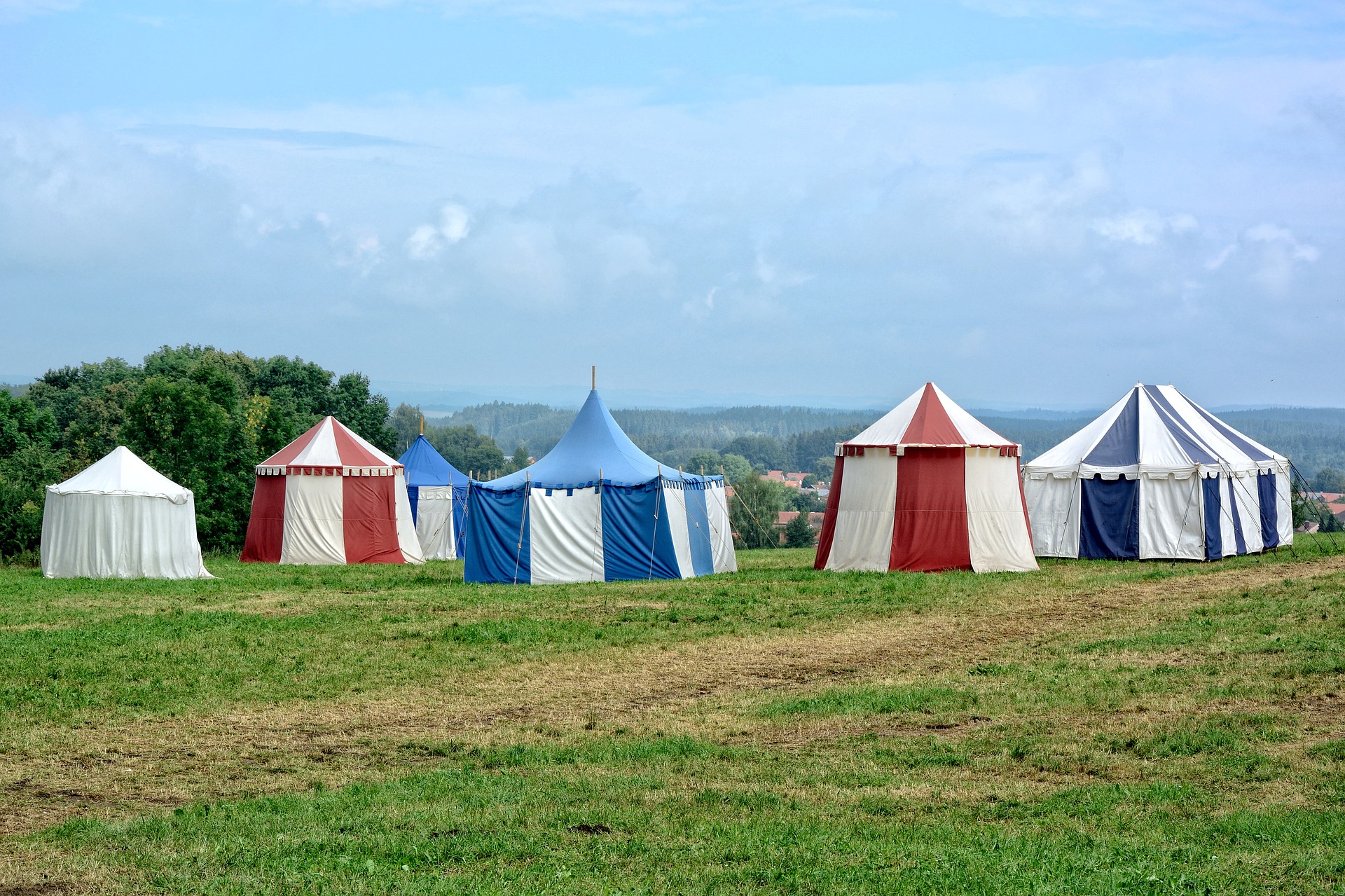 § 3
Subjekt poplatku
Poplatníkem poplatku z pobytu je osoba, která v obci není přihlášená.

Subjekt poplatku je základním konstrukčním prvkem, který určuje, kdo má poplatkovou povinnost.
Poplatníkem poplatku z pobytu je každá fyzická osoba, která není v obci přihlášená (§ 16c).
[Speaker Notes: Jak]
Dříve se odborná veřejnost přela také o to, zda člověk, který je trvale hlášen v obci a půjde se ve stejné obci ubytovat do hotelu s „wellness“ službou, bude taktéž platit poplatek z ubytovací kapacity. 
Zákonodárce tento spor vyřešil ustanovením, kde poplatníkem je jen osoba, která v obci není přihlášená. Formu přihlášení řeší v ZoMP § 16c, a budou do této kategorie kromě osob s trvalým pobytem patřit i přihlášení cizinci. 
Správci poplatku se tak zmenší skupina poplatníků, kteří budou mít přihlášení v obci a zároveň zde budou i ubytováni.
Zákonný podklad - § 16 zákona o místních poplatcích:
referenční údaje ze základního registru obyvatel (ROB),
údaje z informačního systému evidence obyvatel (ISEO),
údaje z informačního systému cizinců (ISC nebo také CIS).

Příslušníci zemí EU jsou sice po přihlášení evidování v CISu, do ROB se však dostávají pouze údaje o těch, kteří si požádali o vydání potvrzení o přechodném pobytu (§ 87a zákona o pobytu cizinců). V systému mohou zůstávat „mrtvé duše“ – ubytovatel má sice povinnost hlásit očekávané datum odjezdu cizince, pokud však ukončí pobyt dříve, nemá ubytovatel povinnost jeho odjezd odhlásit.
Kde získat informace:
Návody a informace na webu Správy základních registrů (SZR): https://www.szrcr.cz/cs/ v sekci Orgány veřejné moci
Příručka pro obce - připojení OVM k základním registrům (https://www.szrcr.cz/cs/)
Manuál pro obce (https://www.mvcr.cz/clanek/manual-pro-obce.aspx)

SZR poskytuje přístup k referenčním údajům v základních registrech a údajům v dalších agendových informačních systémech (zejména AISEO, AISC).
§ 3a
Předmět poplatku
Předmětem poplatku z pobytu je úplatný pobyt trvající nejvýše 60 po sobě jdoucích kalendářních dnů u jednotlivého poskytovatele pobytu.
Předmětem poplatku není:a) pobyt, při kterém je na základě zákona omezována osobní svoboda.b) pobyt ve zdravotnickém zařízení poskytovatele lůžkové péče, pokud je tento pobyt hrazenou zdravotní službou podle zákona upravujícího veřejné zdravotní pojištění nebo pokud je její součástí.
Předmět poplatku je základním konstrukčním prvkem, který určuje, jaká hospodářská skutečnost podléhá zpoplatnění, a na jeho naplnění je vázán vznik poplatkové povinnosti (srov. § 3 daňového řádu).

Předmětem poplatku je záměrně „úplatné poskytnutí pobytu“, a nikoliv „ubytování“ poskytnuté na základě smlouvy o ubytování podle občanského zákoníku. 

Zahrnou se tak do povinnosti úplatné poskytnutí pobytu v prostorách k tomu primárně neurčených, zejména v bytech, ateliérech a v dalších prostorách zkolaudovaných k jiným účelům než k poskytování ubytování, ale například i na zahradě nebo louce, pokud poskytovatel pobytu za pobyt na nich vybírá úplatu od pobývajících.
Ubytovací poplatek – Praxe

Ubytovatel sdělil, že poskytuje ubytování svým zaměstnancům zadarmo. Jedná se o poplatek?

Předmětem poplatku z pobytu je úplatný pobyt trvající nejvýše 60 po sobě jdoucích kalendářních dnů u jednotlivého poskytovatele pobytu.

Pokud zde bude detence úplatného pobytu (tedy zadarmo) nebude toto ubytování předmětem poplatku. Předpokládá se, že právě ubytovny pro zaměstnance nebudou plátci, neboť pravděpodobně půjde i pobyt nad 60 dní.
Protože je předmětem poplatku úplatný pobyt, nemusí fyzická osoba platit poplatek za pouhou návštěvu, pokud je ubytována zdarma. Tato skutečnost je však v některých případech zneužívána i podnikateli, kteří tvrdí, že svým zaměstnancům poskytují ubytování zdarma. Předmět poplatku tak není naplněn a správce poplatku má jen malou šanci prokázat, že jde o nekalý záměr.
Zpoplatnění pobytu je časově limitováno tak, aby cílilo především na krátkodobé „turistické“ pobyty osob. Takto nastavená délka krátkodobého pobytu zahrnuje jak krátkodobější dovolenou na zotavenou, tak dlouhodobější rekreační pobyty (např. tzv. letní byty) nebo lázeňské pobyty. Dále pak zahrnuje i ubytovávání (pobyty) poskytované v rámci tzv. sdílené ekonomiky. Poplatková povinnost by neměla dopadat na osoby, které se v obci zdržují za účelem dlouhodobějšího pobytu, např. v rámci výkonu zaměstnání, studia, delších sezónních prací, anebo za účelem uspokojení bytových potřeb, ať již na základě nájemního či družstevního vztahu. Na druhou stranu se však má poplatek vztahovat i na tzv. kongresovou turistiku.
U pobytu delšího než 60 dnů není předmět poplatku naplněn, a poplatková, ani evidenční povinnost tak vůbec nevzniká (a to ani pro prvních 60 dnů pobytu). 

V případě, že pobyt, který měl původně trvat déle než 60 dnů, bude ukončen před uplynutím této doby, bude mít zkrácení pobytu za následek okamžitý vznik poplatkové i evidenční povinnosti, která bude zahrnovat všechny dny pobytu, s výjimkou dne příjezdu.

PRAXE ???
Podle mého názoru by však poskytovatel úplatného pobytu měl vést evidenční povinnost vždy – tedy vést evidenční knihu. Jednak mu tokovou povinnost u ubytování cizinců nařizuje zákon*, jednak bude v praxi řešit situaci, kdy je dohodnut na pobytu delším než 60 dní a dotyčný tento pobyt ukončí. Pak by podle důvodové zprávy měl poskytovatel úplatného pobytu vybrat a odvést poplatek z pobytu a zároveň tuto osobu zapsat do ubytovací knihy**. To v praxi bude téměř nemožné, neboť již poplatníka s velkou pravděpodobností nezastihne a ubytovací kniha má být podle zákona psána chronologicky.

*Zákon č. 326/1999 Sb., o pobytu cizinců na území České republiky a o změně některých zákonů.
**„V případě, že pobyt, který měl původně trvat déle než 60 dnů, bude ukončen před uplynutím této doby, bude mít zkrácení pobytu za následek okamžitý vznik poplatkové i evidenční povinnosti, která bude zahrnovat všechny dny pobytu, s výjimkou dne příjezdu.“
Pokud jde o posuzování délky poskytnutí úplatného pobytu, je rozhodné trvání nároku na pobyt u stejného poskytovatele pobytu. Není tak rozhodné, zda se daná fyzická osoba v obci skutečně vyskytuje, nebo zda své setrvání v obci krátkodobě přeruší, aniž by přitom ztratila nárok na poskytnutí úplatného pobytu. Naopak posloupnost úplatných pobytů u jednoho poskytovatele, které na sebe bezprostředně navazují, je nutné posuzovat jako pobyt jediný. Není tak možné obcházet poplatek tak, že by byla na každý den pobytu uzavřena zvláštní smlouva o poskytnutí úplatného pobytu, s cílem dosáhnout nulového poplatku, protože se první den pobytu nezapočítává (blíže k tomu u § 3c).
V případě, že by poplatník sjednal současně úplatné poskytnutí pobytu u více poskytovatelů pobytu, vznikla by mu poplatková povinnost vzhledem ke každému z těchto pobytů a poplatek by musel být placen vícekrát. Stejně tak platí, že pokud by poplatník v průběhu pobytu v obci měnil poskytovatele ubytování, ale u žádného by úplatně nepobýval déle než 60 dnů, tak by mu poplatková povinnost vznikla, i kdyby v součtu v obci úplatně pobýval po dobu delší než 60 dnů. Důvodem je snaha o snížení administrativní náročnosti pro poskytovatele pobytu, kteří jsou plátci poplatku (§ 3f) tak, aby bylo při sjednání úplatného pobytu jasné, zda má být poplatek placen, nebo ne. Zároveň v důsledku vazby předmětu poplatku na jednotlivého poskytovatele není třeba tomuto poskytovateli dokládat skutečnosti o předchozích pobytech v obci.
(2) Předmětem poplatku není pobyt, při kterém je na základě zákona omezována osobní svoboda.
K odstavci 2:
Z důvodu odstranění možných výkladových nejasností, kdy by mohl být za úplatný pobyt považován například i krátkodobý pobyt obviněného ve vazbě, pokud hradil náklady svého pobytu, se výslovně stanoví, že předmětem poplatku není pobyt, při kterém je na základě zákona omezována osobní svoboda, tedy zejména výkon vazby, trestu odnětí svobody, ochranného léčení, zabezpečovací detence, ochranné nebo ústavní výchovy, ale ani například pobyt cizinců v zařízení pro zajištění cizinců podle zákona o pobytu cizinců na území České republiky nebo v jiných detenčních zařízeních.
§ 3b
Osvobození od poplatku
(1) Od poplatku z pobytu je osvobozena osoba
nevidomá, osoba, která je považována za závislou na pomoci jiné fyzické osoby podle zákona upravujícího sociální služby, osoba, která je držitelem průkazu ZTP/P, a její průvodce,

mladší 18 let,
Nárok na průkaz osoby se zdravotním postižením označený symbolem „ZTP/P“ (průkaz ZTP/P) má osoba se zvlášť těžkým funkčním postižením nebo úplným postižením pohyblivosti nebo orientace s potřebou průvodce, včetně osob s poruchou autistického spektra. 

Průkaz osoby se zdravotním postižením je veřejnou listinou.

(Zdroj: Zákon č. 329/2011 Sb., o poskytování dávek osobám se zdravotním postižením a o změně souvisejících zákonů, ve znění pozdějších předpisů, část první hlava V § 34).
§ 3b
Osvobození od poplatku
(1) Od poplatku z pobytu je osvobozena osoba
c) hospitalizovaná na území obce ve zdravotnickém zařízení poskytovatele lůžkové péče s výjimkou osoby, které je poskytována lázeňská léčebně rehabilitační péče

Z důvodu, aby poplatek nadměrně nezatížil určité okruhy fyzických osob, navrhuje se pro ně stanovit osvobození přímo v zákoně. Další osvobození a úlevy může i nadále stanovit obec obecně závaznou vyhláškou (srov. § 14 odst. 3 písm. a) a b)).
Poplatek z pobytu se má obdobně jako poplatek za lázeňský nebo rekreační pobyt vztahovat na osoby, které pobývají v obci za účelem lázeňského pobytu s výjimkou osob, kterým je z veřejného zdravotního pojištění hrazena komplexní lázeňská léčebně rehabilitační péče podle § 33 odst. 4 zákona č. 48/1997 Sb., o veřejném zdravotním pojištění. Důvodem je snížení finanční zátěže u osob, kterým je z vážných důvodů souvisejících s jejich léčbou předepsána komplexní lázeňská léčebně rehabilitační péče.
Problematikou úplatnosti pobytu v případě komplexní lázeňské léčebně rehabilitační péče se zabýval Nejvyšší správní soud v rozsudku čj. 2 Afs 51/2009–85 ze dne 25. listopadu 2009. Soud dospěl k závěru že „[p]obytem za úplatu je […] i pobyt fyzické osoby hrazený plně z prostředků veřejného zdravotního pojištění v rámci komplexní lázeňské péče“. 

Osobám, které pobývají v obci za účelem lázeňského pobytu, vzniká poplatková povinnost i podle stávající právní úpravy.
pečující o děti na zotavovací akci nebo jiné podobné akci pro děti podle zákona  upravujícího ochranu veřejného zdraví konaných na území obce,
vykonávající na území obce sezónní práci pro právnickou nebo podnikající fyzickou osobu nebo
„zotavovací akcí je organizovaný pobyt 30 a více dětí ve věku do 15 let na dobu delší než 5 dnů, jehož účelem je posílit zdraví dětí, zvýšit jejich tělesnou zdatnost, popřípadě i získat specifické znalosti nebo dovednosti.*“ Zotavovací akcí může být podle výše uvedeného zákona více aktivit, poskytovatel pobytu takové osoby zapíše do ubytovací knihy, avšak takové osoby budou od poplatku osvobozeny.
Zákonodárce dále stanovil i osvobození pro osoby, které vykonávají na území obce sezónní práci pro fyzickou nebo právnickou osobu. Správce poplatku se musí v rámci správního uvážení rozhodnout, co je „sezónní práce“. V odstavci 3 § 3b ZoMP je uvedeno: „Sezónní prací podle odstavce 1 písm. e) je práce, která je závislá na střídání ročních období a zpravidla se každým rokem opakuje.**“ 
* § 8 odst. 1 zákona č. 258/2000 Sb., o ochraně veřejného zdraví a o změně některých souvisejících zákonů.
** § 3b odst. 3 zákona č. 565/1990 Sb., o místních poplatcích.
Z dosavadních diskuzí vyplývá, že by se mohlo jednat například o sběr ovoce a zeleniny, jarní orbu, letní sklizeň, některé stavební práce, lyžařské vleky (ty někde fungují jak v zimě, tak v létě) a mnoho dalších. Správce poplatku by měl v tomto případě subsidiárně použít vyhlášku č. 322/2017 Sb., o stanovení seznamu odvětví zaměstnání, která zahrnují činnosti závislé na ročním období, kde je uvedeno, že „za odvětví zaměstnání, která zahrnují činnosti závislé na ročním období, se považují oddíly ekonomických činností podle Klasifikace ekonomických činností (CZ-NACE) označené kódem a názvem.*“ Podle výše uvedené vyhlášky se bude jednat o rostlinnou a živočišnou výrobu, myslivost a související činnosti, lesnictví a těžbu dřeva, ale i ubytování, stravování a pohostinství, nebo sportovní, zábavní a rekreační činnosti. Takto široké pojetí a nekonkrétnost obou ustanovení, zákona i vyhlášky, nahrává tomu, že se rozšíří okruh osob, které nebudou poplatníky.

* § 2 vyhlášky č. 322/2017 Sb.,  o stanovení seznamu odvětví zaměstnání, která zahrnují činnosti závislé na ročním období.
e) pobývající na území obce
 ve školském zařízení pro výkon ústavní nebo ochranné výchovy anebo školském zařízení pro preventivně výchovnou péči anebo v zařízení pro děti vyžadující okamžitou pomoc, 
 v zařízení poskytujícím ubytování podle zákona upravujícího sociální služby,
 v zařízení sloužícím k pomoci lidem v ohrožení nebo nouzi provozovaném veřejně prospěšným poplatníkem daně z příjmů právnických osob, nebo
 za účelem výkonu záchranných nebo likvidačních prací podle zákona o integrovaném záchranném systému.
[Speaker Notes: Internáty + koleje a osoby starší 18 let ?]
(2) Od poplatku z pobytu je osvobozen příslušník bezpečnostního sboru, voják v činné službě, státní zaměstnanec nebo zaměstnanec České republiky pobývající na území obce v zařízení ve vlastnictví České republiky nebo této obce v souvislosti s plněním služebních nebo pracovních úkolů.

(3) Sezónní prací podle odstavce 1 písm. e) je práce, která je závislá na střídání ročních období a zpravidla se každým rokem opakuje.
Okruh osob, které budou od poplatku osvobozené, se oproti stávajícímu zákonu rozšířil a zároveň dal možnost více náhledů na specifikaci například zotavovacích akcí nebo sezónních prací. Správce poplatku tak nemá jasně specifikovanou skupinu osob, které jsou osvobozeny. Dá se tedy předpokládat nejednotný postup správců poplatku vůči poskytovatelům úplatného pobytu a bude se čekat na rozhodování soudů ve sporných situacích.
§ 3c
Základ poplatku
Základem poplatku z pobytu je počet započatých dnů pobytu, s výjimkou dne počátku pobytu.
Základ poplatku je základním konstrukčním prvkem, který konkretizuje předmět daně a vyjadřuje ho hodnotou předmětu nebo jinou měrnou jednotkou vztahující se k předmětu.
Základem poplatku z pobytu je počet započatých dní bez započítání dne příjezdu. V důsledku toho základ poplatku odpovídá počtu noclehů, které jsou v rámci pobytu úplatně poskytnuty.
Dnem počátku pobytu se rozumí den, kdy podle smlouvy o úplatném poskytnutí pobytu započalo poskytování tohoto pobytu. Při tom ale platí, že pokud by byl pobyt účelově rozdělen na dílčí pobyty tak, aby v průběhu pobytu nastalo více počátečních dnů nezapočítaných do základu poplatku, ale tyto dílčí pobyty by na sebe bezprostředně navazovaly, tvořila by tato posloupnost pobytů jeden celek. 

Tento závěr plyne ze zákazu zneužití práva, který v oblasti daňového práva definoval poprvé Nejvyšší správní soud v rozsudku čj. 1 Afs 107/2004-48 ze dne 10. listopadu 2005:
„Zneužitím práva je situace, kdy někdo vykoná své subjektivní právo k neodůvodněné újmě někoho jiného nebo společnosti; takovéto chování, jímž se dosahuje výsledku nedovoleného, je jenom zdánlivě dovolené.“

 Z nedávné doby pak zneužití práva na straně poplatníka daně judikoval například Krajský soud v Českých Budějovicích v čj. rozsudku 10 Af 566/2012-190 ze dne 11. února 2015, který následně rovněž potvrdil Nejvyšší správní soud.
Základ poplatku vyjadřuje hodnotu a je základním konstrukčním prvkem poplatkové povinnosti. Základem pro výpočet poplatku je počet započatých dní bez započítávání dne příjezdů, jedná se prakticky o počet noclehů. Na tomto místě je vhodné připomenout, že určit každý den, jako den příjezdu (který není zpoplatněn) není možné, neboť by docházelo k zneužití práva. Souhlasil bych s názorem, který vyslovil Viktor Knapp, že pokud „se někdo chová podle právní normy (secundum legem), ale tak, aby záměrně dosáhl výsledku právní normou nepředvídaného a nežádoucího.*“ Tímto názorem lze charakterizovat obcházení zákona.


* KNAPP, Viktor. Teorie práva. 1995, s. 186.
§ 3d
Sazba poplatku
Sazba poplatku z pobytu činí nejvýše 50 Kč.

Maximální sazba poplatku byla pro první rok účinnost zákona stanovena jako součet dřívějších dvou poplatků – tedy poplatku za lázeňský nebo rekreační pobyt (15 Kč) a poplatku z ubytovací kapacity (6 Kč). Celková maximální částka pro rok 2020 je tedy stanovena na částku 21 Kč.
V důvodové zprávě se nachází porovnání s ostatními státy v Evropě a jejich poplatky z pobytu. V průměru se tato částka pohybuje okolo 2 EUR, tedy cca 50 Kč, což by odpovídalo maximální výši poplatku z pobytu, kterou ZoMP zavádí od 1. 1. 2021. Obce by však měly zvážit výši stanoveného poplatku a porovnat, zda příliš vysoký poplatek neodradí fyzické osoby od pobytu, nebo naopak poplatek bude tak nízký, že jej převýší náklady spojené s jeho správou.
§ 3e
Výpočet poplatku
Poplatek z pobytu se vypočte jako součin základu poplatku a sazby poplatku.
Výpočet poplatku z pobytu má standardní podobu součinu jeho základu a sazby. Základ poplatku je ze své povahy již zaokrouhlen na celé dny (srov. textaci „započaté dny“ v § 3c), proto se případně uplatní pouze § 146 daňového řádu, upravující zaokrouhlování, pokud by sazba nebyla vyjádřena v celých korunách..


 10 dní (základ) x 21 Kč (sazba) = 210 Kč
§ 3f
Plátce poplatku
Plátcem poplatku z pobytu je poskytovatel úplatného pobytu. 
Plátce poplatku je povinen vybrat poplatek od poplatníka.
Pro zjednodušení správy poplatku z pobytu se navrhuje zavést plátce poplatku, který poplatek vybere od poplatníků a odvede jej ve lhůtě stanovené obecně závaznou vyhláškou správci poplatku, tedy obecnímu úřadu. Tento plátce poplatku není povinen podávat hlášení ani vyúčtování podle daňového řádu, neboť mu tuto povinnost zákon o místních poplatcích neukládá.
Plátcem poplatku je podle ZoMP poskytovatel úplatného pobytu a ten je také povinen od poplatníka vybrat poplatek. Poskytovatelem úplatného pobytu může být fyzická i právnická osoba, či jiná jednotka bez právní osobnosti (svěřenecký fond apod.). Ustanovení tak reflektuje na § 233 a následující daňového řádu.
§ 3g
Evidenční povinnost
Plátce poplatku z pobytu je povinen vést v listinné nebo elektronické podobě evidenční knihu, za každé zařízení nebo místo, kde poskytuje úplatný pobyt. Do evidenční knihy zapisuje údaje týkající se fyzické osoby, které poskytuje úplatný pobyt.
Údaji podle odstavce 1 jsou
den počátku a den konce pobytu, 
jméno, popřípadě jména, příjmení a adresa místa přihlášení nebo obdobného místa v zahraničí,
datum narození,
K odstavci 1:
Z dřívější právní úpravy zůstává plátci poplatku zachována povinnost vést evidenční knihu. S ohledem na současnou praxi a rozvoj elektronické komunikace ve společnosti je umožněno vést evidenční knihu i v elektronické podobě. V takovém případě je ovšem nutné vést evidenční knihu v takovém programu, resp. takovým způsobem, aby bylo možné i zpětně dohledat všechny provedené změny, a nebylo tak možné údaje o ubytovaných osobách jednoduše bez dalšího smazat (srov. odstavec 3).
Plátci poplatku je dána povinnost vést evidenční knihu. Kniha by měla být vázána s očíslovanými stranami. Je také nově zavedena možnost vést knihu v elektronické podobě*. V takovém případě je povinnost poskytovatele pobytu vést knihu v takovém programu nebo takovým způsobem, aby byly zaznamenány jakékoliv změny v evidenci a nešlo tak jednoduše vymazat záznamy již pořízené. Tato skutečnost se před novelou ZoMP praktikovala tak, že někteří poskytovatelé úplatného pobytu při kontrolách sdělili, že mají počítač v opravě. Následně opravili své evidence a přinesli je ke kontrole správcům poplatku. To by se sice v současné době nemělo stávat, avšak ne vždy jsou poskytovatelé úplatného pobytu dostatečně seznámeni s novelou ZoMP. 

* § 3g odst. 1 zákona č. 565/1990 Sb., o místních poplatcích: „Plátce poplatku z pobytu je povinen vést v listinné nebo elektronické podobě evidenční knihu, za každé zařízení nebo místo, kde poskytuje úplatný pobyt. Do evidenční knihy zapisuje údaje týkající se fyzické osoby, které poskytuje úplatný pobyt.“
ČESKO. § 3g odst. 3 zákonu č. 565/1990 Sb., o místních poplatcích: „Zápisy do evidenční knihy musí být vedeny správně, úplně, průkazně, přehledně, srozumitelně, způsobem zaručujícím trvalost zápisů a musí být uspořádány postupně z časového hlediska.“
V souvislosti s tím lze konstatovat, že jak pro správce poplatku, tak pro poskytovatele úplatného pobytu bude technicky složité prokázat, že jde o počítačový program s neměnnými záznamy*. Pokud plátce poplatku nepovede správně nebo vůbec evidenční knihu, pak má správce poplatku pravomoc uložit mu pokutu až do výše 500 000 Kč. 
Do evidenční knihy se zapisuje den počátku a konce pobytu, jméno, příjmení a adresa přihlášení osoby, datum narození, číslo a druh průkazu totožnosti a výše vybraného poplatku nebo důvod osvobození od poplatku. Jak vyplývá z výše uvedeného, chybí v tomto výčtu pro poskytovatele úplatného pobytu povinnost zapsat osoby, které nejsou poplatníkem a zároveň nejsou osvobozeni od poplatku. 

*§ 3g odst. 2 zákona č. 565/1990 Sb., o místních poplatcích.
V důvodové zprávě je uvedeno, že „do evidenční knihy se zapisují údaje o všech osobách, kterým byl poskytnut úplatný pobyt, bez ohledu na to, zda šlo o poplatníky, nebo ne. Do evidenční knihy se tak budou zapisovat i osoby, které jsou přihlášené v dané obci.*“ Na tuto skutečnost jsem již upozorňoval dříve. Plátce poplatku je zároveň povinen pro další kontroly uchovávat evidenční knihu po dobu šesti let ode dne posledního zápisu.

* Důvodová zpráva k novele zákona 565/1990 Sb., o místních poplatcích.
d) číslo a druh průkazu totožnosti, kterým může být
občanský průkaz, 
cestovní doklad, 
potvrzení o přechodném pobytu na území, 
pobytová karta rodinného příslušníka občana Evropské unie, 
průkaz o povolení k pobytu,
průkaz o povolení k pobytu pro cizince, 
průkaz o povolení k trvalému pobytu, 
průkaz žadatele o udělení mezinárodní ochrany, nebo
průkaz žadatele o poskytnutí dočasné ochrany, a
e) výše vybraného poplatku nebo důvod osvobození od poplatku.
(3) Zápisy do evidenční knihy musí být vedeny správně, úplně, průkazně, přehledně, srozumitelně, způsobem zaručujícím trvalost zápisů a musí být uspořádány postupně z časového hlediska.
Ideálním řešením tohoto problému by bylo povinné opatřování záznamů uznávaným elektronickým podpisem a kvalifikovaným elektronickým časovým razítkem. S ohledem na široký okruh poskytovatelů pobytu, na které dopadne tato povinnost, a to včetně fyzických osob, které jsou příležitostnými poskytovateli, by však šlo o zjevně neproporcionální opatření. Z tohoto důvodu se navrhuje rozšířit výčet zásad, kterými se řídí způsob vedení záznamů v evidenční knize, s tím, že konkrétní technické řešení se ponechá na konkrétním plátci poplatku a jeho technických možnostech. Ustanovení je tak technologicky neutrální.
(4) Plátce poplatku je povinen uchovávat evidenční knihu po dobu 6 let ode dne provedení posledního zápisu.
Ze stávající právní úpravy poplatku za lázeňský nebo rekreační pobyt se zachovává stávající povinnost uchovávat evidenční knihu po dobu 6 let ode dne provedení posledního zápisu. Doba pro uchovávání záznamů není navázána na lhůtu pro stanovení daně, protože s ohledem na to, že pro každý záznam evidenční knihy běží tato lhůta nezávisle, bylo by pro poskytovatele úplatného pobytu nepraktické a v praxi obtížné sledovat, do kdy má danou knihu uchovávat.
§ 3h
Evidenční povinnost ve zjednodušeném rozsahu
Plátce poplatku z pobytu, který jako pořadatel kulturní nebo sportovní akce poskytuje úplatný pobyt účastníkům této akce, může plnit evidenční povinnost ve zjednodušeném rozsahu, pokud 
důvodně předpokládá, že poskytne pobyt nejméně 1000 účastníkům této akce, a 
oznámí záměr plnit evidenční povinnost ve zjednodušeném rozsahu nejméně 60 dnů přede dnem zahájení poskytování pobytu správci poplatku.
(2) Plátce poplatku v oznámení podle odstavce 1 písm. b) odůvodní předpokládaný počet účastníků akce, kterým bude takto poskytnut úplatný pobyt, a uvede o kulturní nebo sportovní akci alespoň údaje o

dni počátku a dni konce konání této akce,

názvu a druhu této akce, a

jednotlivých zařízeních nebo místech, ve kterých se bude poskytovat pobyt.
(3) Správce poplatku rozhodnutím zakáže plátci poplatku oznámené plnění evidenční povinnosti ve zjednodušeném rozsahu, nelze-li předpokládat splnění podmínek podle odstavce 1. O zákazu plnění evidenční povinnosti ve zjednodušeném rozsahu rozhodne správce poplatku nejpozději do 15 dnů ode dne oznámení podle odstavce 1 písm. b).

Plnění evidenční povinnosti ve zjednodušeném rozsahu snižuje možnost zpětné kontroly plnění poplatkových povinností, a tím tak ztěžuje správu poplatku. Z tohoto důvodu se navrhuje správci poplatku umožnit posoudit oprávněnost záměru plnit evidenční povinnost ve zjednodušeném rozsahu a případně toto plnění zakázat.
(4) Při plnění evidenční povinnosti ve zjednodušeném rozsahu se v evidenční knize vedou pouze 
údaje podle odstavce 2 písm. a) až c) a 

souhrnné údaje o počtu účastníků, kterým byl pobyt poskytnut, a o výši vybraného poplatku v členění podle 

dne poskytnutí pobytu,
zařízení nebo místa, ve kterých byl poskytnut pobyt, a
důvodu osvobození.
Odstavec 4 je při plnění evidenční povinnosti ve zjednodušeném rozsahu ve vztahu speciality k § 3g odst. 2. Zjednodušený rozsah plnění evidenční povinnosti spočívá v tom, že se vedou údaje o kulturní nebo sportovní akci a o místech a zařízeních, ve kterých se poskytuje pobyt. O samotných poskytnutých pobytech se pak bude evidovat pouze jejich celkový počet a celková výše vybraného poplatku. Tyto údaje budou agregovány podle jednotlivých dní a zařízení nebo míst, kde byl pobyt poskytnut. Protože se i v tomto případě uplatní osvobození jednotlivých poplatníků, jsou pak údaje agregovány také podle důvodů osvobození.
Poplatek za užívání veřejného prostranství
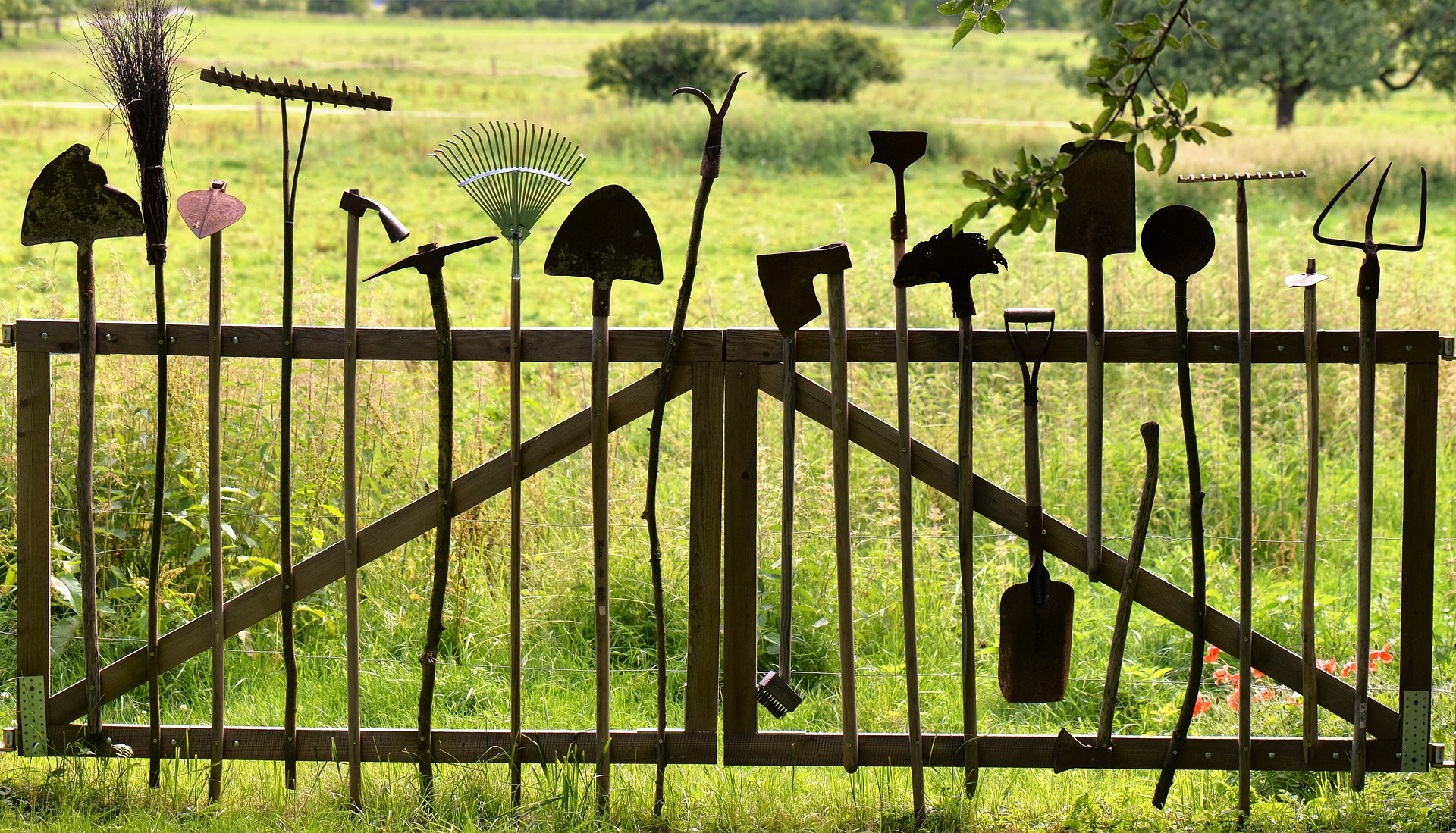 Veřejné prostranství

§ 34 zákona č. 128/2008 Sb., o obcích
Veřejným prostranstvím jsou všechna náměstí, ulice, tržiště, chodníky, veřejná zeleň, parky a další prostory přístupné každému bez omezení, tedy sloužící obecnému užívání, a to bez ohledu na vlastnictví k tomuto prostoru.

Veřejné užívání je možno dále rozlišit na obecné a zvláštní. Možnost obecného užívání vzniká přímo ze zákona, k jeho vzniku tedy není třeba žádného povolení. Obecné užívání současně nevylučuje z užívání veřejného statku ostatní uživatele, okruh uživatelů je neomezený.
Poplatek za zvláštní užívání veřejného prostranství – judikatura

Nález Ústavního soudu sp. Zn. P1. ÚS 20/01 ze dne 20 listopadu 2001
Účelem veřejného prostranství, jak vyplývá z ustanovení § 4 zákona o místních poplatcích, je obecné a zvláštní užívání. Obecným užíváním se rozumí užívání např. náměstí či místních komunikací chodci a vozidly a je zásadně bezplatné. Na rozdíl od toho tzv. zvláštní užívání veřejného prostranství je definování taxativním výčtem v § 4 odst. 1 zákona o místních poplatcích a je úplatné (srov. Pl.ÚS 14/95, ÚS, sv. 4, č. 68)….
Hlava III
Poplatek za užívání veřejného prostranství
§ 4
Poplatek za užívání veřejného prostranství se vybírá za zvláštní užívání veřejného prostranství,4b) kterým se rozumí provádění výkopových prací, umístění dočasných staveb a zařízení sloužících pro poskytování prodeje a služeb, pro umístění stavebních nebo reklamních zařízení, zařízení cirkusů, lunaparků a jiných obdobných atrakcí, umístění skládek, vyhrazení trvalého parkovacího místa a užívání tohoto prostranství pro kulturní, sportovní a reklamní akce nebo potřeby tvorby filmových a televizních děl. Z akcí pořádaných na veřejném prostranství, jejichž celý výtěžek je odveden na charitativní a veřejně prospěšné účely, se poplatek neplatí.
„Místní poplatek je platbou odvedenou za účelem zabezpečení jejího zájmu, resp. Zájmu jejích občanů, kteří mají prospěch ze zabezpečování tohoto zájmu.“

PELC, Vladimír. Místní poplatky: oprávnění obcí : povinnosti podnikatelů, živnostníků a občanů : praktická příručka pro obce. 2. vyd. V Praze: C.H. Beck, 2013. Právní praxe. ISBN 978-80-7400-454-4.

Poplatek za užívání veřejného prostranství má především funkci regulační, je však nemalým přínosem do rozpočtu obcí.
Provádění výkopových prací:

Výkopové práce jsou jakékoli činnosti, při kterých dochází k narušení zemského povrchu. Je jedno, zda se jedná o trvalý či dočasný zásah, nebo půjde jen o úpravu. Nezáleží na tom, zda jde o činnost orgánem veřejné moci povolenou či nikoliv.
Umístnění dočasných staveb a zařízení sloužících pro poskytování prodeje a služeb:

Dočasnou stavbu je nutno chápat jako stavbu, u které stavební úřad předem omezí dobu jejího trvání. Za stavbu se považuje také výrobek plnící funkci stavby. Zařízením se rozumí informační a reklamní panel, tabule, deska či jiná konstrukce a technické zařízení, pokud nejde o stavbu podle § 2 odst. 3 Stavebního zákona. V pochybnostech, zda se jedná o stavbu nebo zařízení, je určující stanovisko stavebního úřadu. Zařízení o celkové ploše větší než 8 m2 se považuje za stavbu pro reklamu.
Umístění stavebních zařízení:

Podle stavebního zákony by se měl použít přesnější pojem a to umístnění zařízení staveniště. Mezi stavební zařízení bude tedy patřit vše co souvisí se stavbou (zařízení staveniště). Půjde tak například o lešení, bariéry, lávka, vrátky a výtahy, složený materiál umístněné nářadí a stroje (jeřáby, míchačky, sila apod.), ale také nákladní a osobní auta, bagry apod. Je jedno, zda jsou umístěny stabilně nebo se zde jen pohybují. Staveništěm se podle § 3 stavebního zákona rozumí místo, na kterém se provádí stavba nebo udržovací práce nebo na kterém se stavba odstraňuje; zahrnuje stavební pozemek, popřípadě zastavěný stavební pozemek nebo jeho část anebo část stavby, popřípadě, v rozsahu vymezeném stavebním úřadem, též jiný pozemek nebo jeho část anebo část jiné stavby.
Umístění reklamních zařízení:

Reklamním zařízením se rozumí informační a reklamní panel, tabule, deska či jiná konstrukce a technické zařízení, pokud nejde o stavbu podle § 2 odst. 3 Stavebního zákona, nebo i jiné zařízení šířící primárně reklamu. 
Co nebude zpoplatněno (pokud nebrání obecnému užívání) je například reklamní zařízení na budovách, ve výkladních skříních, sloupech veřejného osvětlení, reklamní zařízení, které je noseno či vozeno. 
Sporná bude reklama na automobilu či přívěsném vozidlu a to s ohledem ke skutečnosti, kde a za jakým účelem parkuje. Placené x neplacené parkoviště, služební vozidlo s reklamou x reklama samotná apod.
Zařízení cirkusů, lunaparků a jiných obdobných atrakcí

Pro orientaci o jaké zařízení v tomto případě jde je možné použít přílohu č. 4 Nařízení vlády č. 278/2008 Sb. - o obsahových náplních jednotlivých živností v platném znění, kde je v bodě 31 stanoven výčet výroby zařízení pro lunaparky a dalších prostředků lidové zábavy (kolotočů, houpaček, střelnic a podobně).
Umístění skládek

Za skládku ve smyslu zákona o místních poplatcích nebude možné použít specifikaci skládky podle v § 11 odst. 2 písmeno g) zákona č. 541/2020 Sb., o odpadech, neboť taková skládka nemůže být provozována na veřejném prostranství. Obdobně nepůjde i předem určené místo obcí (např. sběr velkoobjemového odpadu apod.). Ve smyslu zákona o místních poplatcích půjde o odložení, přeložení nebo uskladnění movitých věcí ve vlastnictví osob (například o uhlí, dříví, stavební materiál apod.
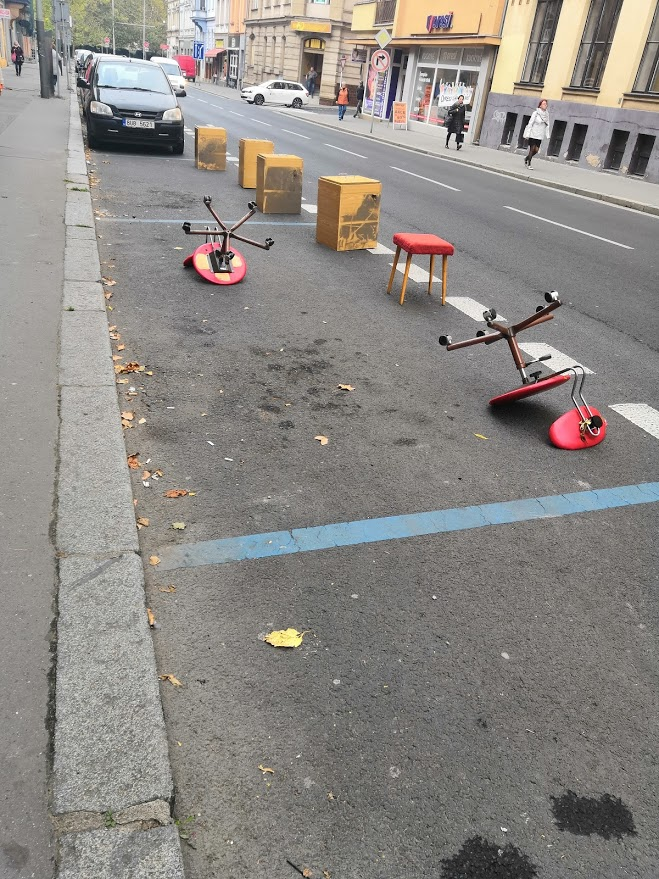 nález Ústavního soudu sp. zn. Pl. ÚS 47/06 ze dne června 2009

Z hlediska posouzení zákazu (užívat veřejné prostranství pro nakládání a skládání materiálu a výrobků na dobu delší než 24 hodin) je rozhodné, že podle § 25 odst. 6 písm. c) č. 2 zákona o pozemních komunikacích je umísťování, skládání a nakládání věci nebo materiálů nesloužících k údržbě nebo opravám těchto komunikací, nebudou-li neprodleně odstraněny, zvláštním užíváním dálnice, silnice nebo místní komunikace. Zvláštní užívání přitom podle § 25 odst. 1 tohoto zákona předpokládá rozhodnutí příslušného silničního správního úřadu, tedy orgánu státní správy.
Vyhrazení trvalého parkovacího místa
Ve věci vyhrazených parkovacích míst je postupováno podle § 25 zákona č. 13/1997 Sb., o pozemních komunikacích, ve znění pozdějších předpisů.Jedná se o povolení nebo zrušení zvláštního užívání místní komunikace za uvedeným účelem a dále také o vyřízení změny registračních značek.
Povolení ke zvláštnímu užívání za účelem zřízení vyhrazeného parkování se uděluje většinou na dobu určitou. Souhlas s prodloužením parkování je ve většině případů udělen žadatelům, kteří již jsou držiteli povolení ke zvláštnímu užívání za účelem zřízení vyhrazeného parkování, pokud před skončením platnosti tohoto povolení:
− podají žádost o prodloužení délky doby povolení, nebo− podají novou žádost o zřízení vyhrazeného parkování, přičemž žádost se bude týkat stejného vyhrazeného parkovacího místa, které je na základě stávajícího povolení žadateli užíváno, ledaže by umístění vyhrazeného parkovacího místa bránily závažné důvody, zejména záměr investiční činnosti, výstavby, revitalizace území nebo jiný veřejný zájem.
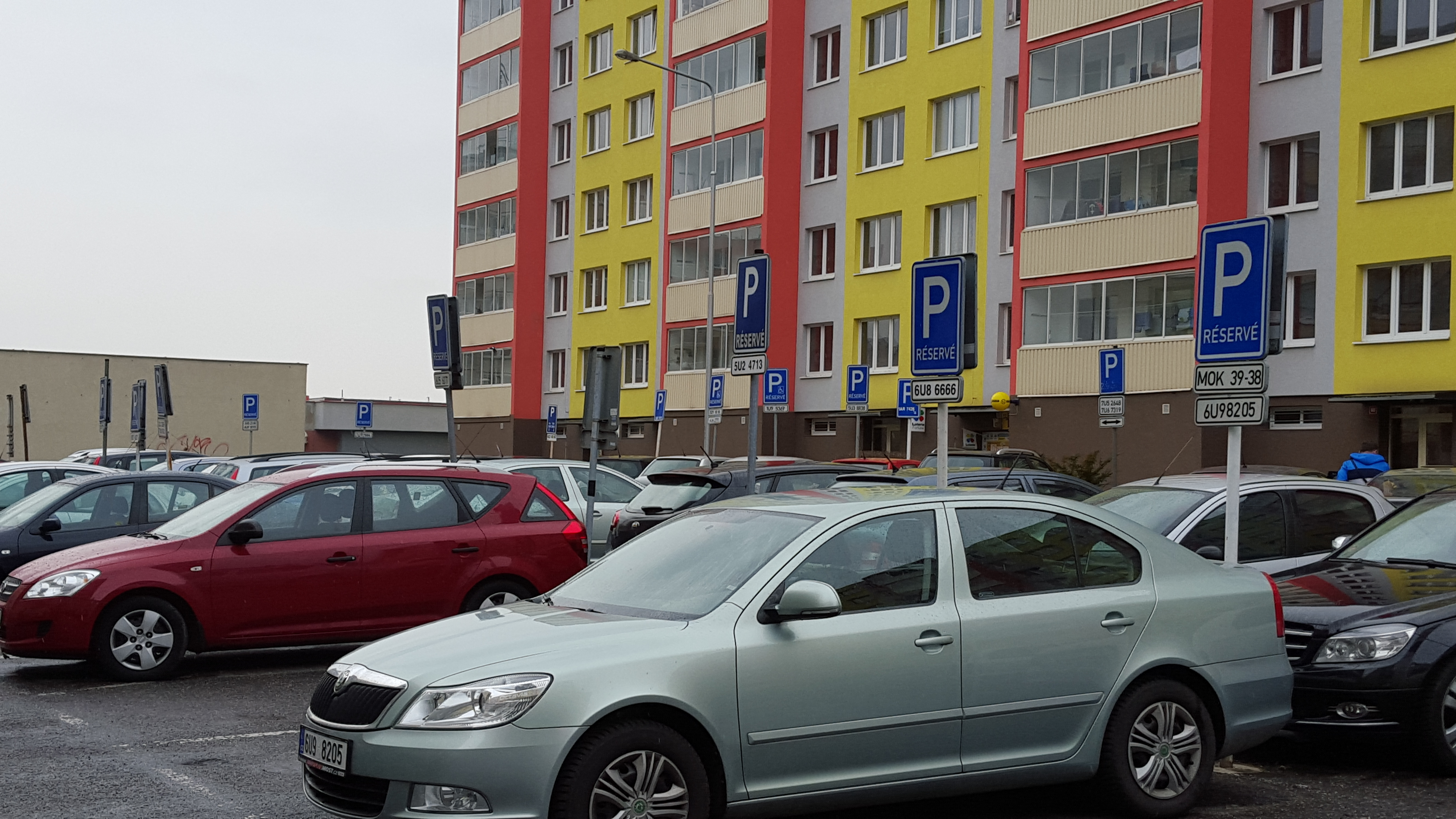 Užívání tohoto prostranství pro kulturní, sportovní a reklamní akce nebo potřeby tvorby filmových a televizních děl 
Podle § 10 písmeno b) zákona č. 128/2000 Sb., o obcích může obec ukládat v samostatné působnosti obecně závaznou vyhláškou povinnosti pro pořádání, průběh a ukončení veřejnosti přístupných sportovních a kulturních podniků, včetně tanečních zábav a diskoték, stanovením závazných podmínek v rozsahu nezbytném k zajištění veřejného pořádku. 
Obdobně jako u vyhrazených parkovacích míst je postupováno i zde podle § 25 zákona č. 13/1997 Sb., o pozemních komunikacích, ve znění pozdějších předpisů.
(2) Poplatek za užívání veřejného prostranství platí fyzické i právnické osoby, které užívají veřejné prostranství způsobem uvedeným v odstavci 1.
(3) Poplatku za užívání veřejného prostranství spočívajícího ve vyhrazení trvalého parkovacího místa nepodléhají osoby, které jsou držiteli průkazu ZTP nebo ZTP/P.
Provádí se formální sjednocení terminologie.
(4) Sazba poplatku za užívání veřejného prostranství činí až 10,-Kč za každý i započatý m2 užívaného veřejného prostranství a každý i započatý den. Za užívání veřejného prostranství k umístění prodejních nebo reklamních zařízení, lunaparků a jiných atrakcí může obec zvýšit sazbu až na její desetinásobek. Obec může stanovit poplatek týdenní, měsíční nebo roční paušální částkou.
"Pozemek, který je veřejným prostranstvím ve smyslu § 34 zákona č. 128/2000 Sb., o obcích, nemůže ztratit charakter veřejného prostranství na základě toho, jakým způsobem probíhá jeho zvláštní užívání – zde: umístěním reklamního zařízení, kolem kterého bylo instalováno oplocení. Tento konkrétní způsob zvláštního užívání veřejného prostranství ještě více omezuje, resp. vylučuje jeho obecné užívání veřejností ve prospěch konkrétního subjektu, který stíhá poplatková povinnost v souladu s § 4 odst. 1 zákona č. 565/1990 Sb., o místních poplatcích, bez ohledu na to, zda se jedná o užívání dočasné či dlouhodobé (tato skutečnost se promítne pouze ve výši poplatku).
Jakmile užívání jakýmkoli způsobem omezí či vyloučí z užívání ostatní uživatele, je nutno na ně pohlížet jako na užívání zvláštní (nejde-li dokonce o užívání protiprávní)." 
KS V BRNĚ. Rozsudek Krajského soudu v Brně ze dne 19. 8. 2015, čj. 30 Af 59/2013-48.
Rozsudek KS v Praze č.j. 46 Af 3/2013-28.

Poplatníkem je ten, kdo VP užívá a nikoli ten, kdo je vlastníkem věcí na VP umístěných nebo kdo tam takovou věc umístil (to jsou pouze pomocná kritéria, pokud není zřejmé, kdo VP užívá) – má-li být účel zpoplatnění užívání veřejného prostranství ve smyslu předpokládaném zákonem zachován, je zcela nezbytné, aby správní orgány měly předně postaveno najisto, kdo veřejné prostranství užívá, a je tedy poplatníkem předmětného poplatku.
Rozsudek KS v Plzni č. j. 57 Ca 37/2004.
Není rozhodné, kdo je vlastníkem pozemku (zpoplatněno může být i užívání pozemků, které nejsou ve vlastnictví obce a má k nim vlastnické právo jiná fyzická nebo právnická osoba)
Poplatníkem může být i obec, užívá-li VP a není přitom osvobozena v OZV – aktuální zejména u investičních akcí velkého rozsahu. 

V OZV musí být vždy provedena specifikace zpoplatněných VP – nejčastěji formou mapy s vyznačením, výpisem ulic, výpisem parcelních čísel; je-li vymezení provedeno v příloze k OZV, musí být odkaz na přílohu přímo v textu OZV a příloha musí řádně viset na úřední desce a vyznačí se na ni data vyvěšení a snětí.
Rozsudek Krajského soudu v Brně sp. Zn. 29 Ca 92/99 ze dne 13. března 2000

Prodejním zařízením k poskytování služeb = věc určená k tomu, aby používána při prodeji zboží tím způsobem, že zboží z ní bude nabízeno s možností bezprostředního uzavření kupní smlouvy, případně v ní zboží může být současně též vystaveno či uskladněno.

Význam pojmu „umístit“ = „dát, postavit věc na místo, určit pro ni místo“ = předem pro toto zařízení prostorově vymezit část veřejného prostranství, kde bude následně toto zařízení postaveno.
Nález Ústavního soudu sp. Zn. P1. ÚS 21/02 ze dne 22. března 2005

Právní závěr, podle něhož by byl vlastník pozemku povinen platit poplatky za zvláštní užívání svého pozemku, který byl jako veřejné prostranství označen obecně závaznou vyhláškou obce, by mohl být, podle okolností, v rozporu s ústavní ochranou vlastnictví. Ochrana práv vlastníků bude předmětem případného řízení před správními soudy, které vezmou v úvahu všechny relevantní okolnosti individuálního případu a podle toho rozliší výkon vlastnického práva od jeho eventuálního zneužití.
Rozsudek NSS č.j. 9 Afs 86/2008-89 ze dne 16. července 2009
Pronajme-li si nájemce pozemek, který je veřejným prostranstvím ve smyslu § 34 zákona č. 128/2008 Sb., o obcích, pak jeho povinnost hradit nájemné vyplývající ze soukromoprávního nájemného vztahu nenahrazuje veřejnoprávní povinnost platit místní poplatek za zvláštní užívání veřejného prostranství dle § 4 zákona č. 565/1990 Sb., o místních poplatcích. Ani obci tak nelze upírat možnost poskytnout vlastní věc někomu za úplatu. Bude-li ovšem veřejné prostranství nájemcem užíváno zvláštním způsobem, kdy dojde k omezení či vyloučení jeho obecného užívání ostatními subjekty, pak užívání pozemku na základě nájemní smlouvy bude bez vlivu na povinnost subjektu platit vedle nájemného také místní poplatek.
Hlava IV
Poplatek ze vstupného
§ 6
Poplatek ze vstupného se vybírá ze vstupného na kulturní, sportovní, prodejní nebo reklamní akce, sníženého o daň z přidané hodnoty, je-li v ceně vstupného obsažena. Vstupným se pro účely tohoto zákona rozumí peněžitá částka, kterou účastník akce zaplatí za to, že se jí může zúčastnit. Z akcí, jejichž celý výtěžek je odveden na charitativní a veřejně prospěšné účely, se poplatek neplatí.
Předpokládá se, že navrhovaná úprava povede ke snížení možnosti spekulativního jednání některých pořadatelů akcí, kteří sice prohlásí, že akce je pořádána za účelem získání finančních prostředků na charitu nebo veřejně prospěšné účely, ale ve svém důsledku žádný finanční výtěžek na tuto činnost neodvedou, neboť prohlásí, že akce konaná za uvedeným účelem nebyla úspěšná a nepřinesla žádné finanční prostředky.
(2) Poplatek ze vstupného platí fyzické a právnické osoby, které akci pořádají.
(3) Sazba poplatku ze vstupného činí až 20 % z úhrnné částky vybraného vstupného. Obec může po dohodě s poplatníkem poplatek stanovit paušální částkou.
Poplatek ze vstupného - vstupné

Rozsudek NSS č.j. 1 Afs 5/2011-86 ze dne 4. května 2011

Pojem „vstupné“ obsažený v § 6 odst. 1 zákona č. 565/1990 Sb., o místních poplatcích, je třeba v zásadě vykládat z pozice účastníka akce. Vstupným je pak třeba rozumět souhrn veškerých finančních částek, jejichž zaplacením je podmiňován vstup, resp. účast účastníka na akci, bez ohledu na to, za co byly tyto částky konkrétně zaplaceny nebo na jaký účel byly využity pořadatelem akce.
[Speaker Notes: Travel Market, který v roce 2005 konal výstavu v areálu PVA vybíral od návštěvníků „registrační poplatek“ ve výši 300 Kč předem a 500,- Kč na místě. Registrační poplatek opravňoval k účasti na hlavní a všech doprovodných akcích pro všechny 3 dny veletrhu a zahrnoval 1 výtisk katalogu a návštěvnickou jmenovku.]
Prohlídky kulturních památek - nález Ústavního soudu sp. zn. Pl. ÚS 20/93 ze dne 14. června 1994 

Vstupné z prohlídek kulturních památek nelze zpoplatňovat a návštěvu hradu či zámku nelze pokládat za kulturní akci ve smyslu zákona o místních poplatcích. Zákon o místních poplatcích předpokládá vybírání poplatku ze vstupného v případech, kdy jde o jednorázovou kulturní akci, např. výstavu, taneční zábavu, konkrétní divadelní představení apod. Kromě toho jsou prostředky z vybraného vstupného na hrady a zámky jednoznačně určeny pro veřejně prospěšné účely se zaměřením na financování oprav a údržby objektů chráněných památkovými úřady a v takovém případě se místní poplatek neplatí.
Hlava V
Poplatek za povolení k vjezdu s motorovým vozidlem do vybraných míst a částí měst
§ 10
(1)	Poplatek za povolení k vjezdu s motorovým vozidlem12) do vybraných míst a částí měst (dále jen "vybraná místa") platí fyzická nebo právnická osoba, které bylo vydáno povolení k vjezdu s motorovým vozidlem do vybraných míst. Poplatek neplatí fyzické osoby přihlášené nebo vlastnící nemovitosti ve vybraném místě, osoby jim blízké,13) manželé těchto osob a jejich děti. Dále osoby, které ve vybraném místě užívají nemovitost k podnikání nebo veřejně prospěšné činnosti nebo osoby, které jsou držiteli průkazu ZTP nebo ZTP/P a jejich průvodci.
Poplatek ze povolení k vjezdu s motorovým vozidlem
§ 10

(2) Poplatek se vybírá za vydání povolení k vjezdu s motorovým vozidlem do vybraných míst, do kterých je jinak vjezd zakázán příslušnou dopravní značkou.

(3) Sazba poplatku za povolení k vjezdu s motorovým vozidlem do vybraných míst činí až 200 Kč za den. Obec může po dohodě s poplatníkem stanovit poplatek také paušální částkou.
V souvislosti se zavedením pojmu „přihlášení fyzické osoby v obci“ v § 16c se rozšiřuje okruh osob, které nebudou platit poplatek za povolení k vjezdu s motorovým vozidlem do vybraných míst a částí měst.
Poplatek ze povolení k vjezdu s motorovým vozidlem – vybrané místo
Nález Ústavního soudu sp. zn. PI. ÚS 23/2000 ze dne 17. července 2001
Jakkoli zákon "vybrané místo" nedefinuje, gramatický a věcný výklad tohoto pojmu, podle přesvědčení Ústavního soudu, průjezd motorového vozidla po mostě, který je součástí pozemní komunikace, a jako takový slouží sjízdnosti pozemní komunikace a v tomto smyslu je její součástí, která (průjezdem po ní) je určena k obvyklému způsobu užívání komunikace, (obecné užívání) ze zmíněných znaků vylučuje.
Poplatek za provoz systému nakládání s odpady

/A/ místní poplatek za provoz systému shromažďování, sběru, přepravy, třídění, využívání a odstraňování komunálních odpadů dle § 10b zákona č. 565/1990 Sb., o místních poplatcích
/B/ smluvní systém vybírání úhrady za komunální odpad ve smyslu ustanovení § 17 odst. 5 zákona č. 185/2001 Sb., o odpadech, nebo
/C/ poplatek za komunální odpad dle ustanovení § 17a zákona 185/2001 Sb., o odpadech
Namísto dosavadního místního poplatku za provoz systému shromažďování, sběru, přepravy, třídění, využívání a odstraňování komunálních odpadů podle § 10b zákona o místních poplatcích a poplatku za komunální odpad podle § 17a dosavadního zákona o odpadech se zavádí místní poplatky za komunální odpad.

Na rozdíl od dosavadní úpravy tak nebude tato problematika upravena ve dvou zákonech dvěma typy poplatků s rozdílným režimem jejich správy (místní poplatek a poplatek sui generis = svého druhu je latinský obrat užívaný – nejen v právu – pro označení něčeho specifického, co se svými vlastnostmi podstatně odlišuje od generického vymezení daného předmětu).
Hlava VI
Poplatek za zhodnocení stavebního pozemku možností jeho připojení na stavbu vodovodu nebo kanalizace
§ 10c
Poplatek za zhodnocení stavebního pozemku možností jeho připojení na stavbu vodovodu nebo kanalizace platí vlastník stavebního pozemku16) zhodnoceného možností připojení na obcí vybudovanou stavbu vodovodu nebo kanalizace po nabytí účinnosti zákona o vodovodech a kanalizacích. Má-li k tomuto stavebnímu pozemku vlastnické právo více subjektů, jsou povinny platit poplatek společně a nerozdílně.
(2) Poplatek se platí obci, na jejímž území se nachází stavební pozemek uvedený v odstavci 1.
(3) Sazba poplatku nesmí přesáhnout rozdíl ceny stavebního pozemku bez možnosti připojení na obcí vybudovanou stavbu vodovodu nebo kanalizace a ceny stavebního pozemku s touto možností. Cena stavebního pozemku v obci se stanoví podle zvláštního právního předpisu17) v kalendářním roce, ve kterém nabylo právní moci kolaudační rozhodnutí18) rozhodnutí nebo nabyl právních účinků kolaudační souhlas pro stavbu vodovodu nebo kanalizace obcí vybudované. Výše sazby na 1 m2 zhodnoceného stavebního pozemku stanoví obec v obecně závazné vyhlášce, kterou může obec vydat nejpozději v kalendářním roce, kdy nabylo právní moci rozhodnutí podle věty druhé.
Poplatek za zhodnocení stavebního pozemku může obec stanovit obecně závaznou vyhláškou u vodovodu či kanalizace, které byly zbudovány po 1. 1. 2002. Poplatek se vybírá za pouze za předpokladu, že v důsledku této nově vybudované infrastruktury získal vlastník pozemku možnost svůj pozemek připojit k vodovodu či kanalizaci. Tím došlo ke zhodnocení tohoto pozemku. V případě, že v obci již existuje vodovod nebo kanalizace a obec je pouze rekonstruuje z důvodu havarijního stavu, nefunkčnosti nebo nízké kapacity, nejedná se o první možnost napojení se na předmětnou infrastrukturu a v takovém případě není možné poplatek zavést. Stejně tak nebude možné zavést poplatek ani v případě, že se jedná o nový vodovod nebo kanalizaci tam, kde již stávající kanalizace nebo vodovod již je.
Hlava VII
Poplatky za komunální odpad
Díl 1
Obecné ustanovení
 
§ 10d
Poplatky za komunální odpad jsou: 
a) poplatek za obecní systém odpadového hospodářství a
b) poplatek za odkládání komunálního odpadu z nemovité věci.
Obec může zavést pro poplatkové období pouze jeden z poplatků podle odstavce 1.
DS - V návaznosti na změnu systematiky se vkládá hlava VII, která bude obsahovat právní úpravu poplatků za komunální odpad (§ 10d až § 10r). Nový poplatek je upraven tak, aby odpovídal nové systematice místních poplatků, která byla zavedena novelou zákona č. 278/2019 Sb., o místních poplatcích, s účinností od 1. 1. 2020.
Poplatek za obecní systém odpadového hospodářství je poplatek za samotnou existenci systému nakládání s komunálním odpadem v obci. Tento poplatek vychází z principu, že ze systému má prospěch každá osoba, která je přihlášena v obci nebo vlastní na území obce nemovitou věc zahrnující byt, rodinný dům nebo stavbu pro rodinnou rekreaci, ve které není přihlášena žádná fyzická osoba (srov. důvodovou zprávu k § 10e vymezující poplatníka tohoto poplatku), a to zásadně stejnou měrou. Proto obec zavede tento poplatek v pevné výši s tím, že se platí samostatně z důvodu přihlášení a samostatně z důvodu vlastnictví každé jednotlivé nemovité věci, ve které není přihlášená žádná fyzická osoba.
Poplatek za odkládání komunálního odpadu z nemovité věci je naopak založen na skutečném množství vyprodukovaného odpadu, který byl odložen do soustřeďovacích nádob nebo na určená místa, případně na kapacitě soustřeďovacích prostředků objednaných na poplatkové období.
Díl 2
Poplatek za obecní systém odpadového hospodářství 
§ 10e
Subjekt poplatku
Poplatníkem poplatku za obecní systém odpadového hospodářství je 
a) fyzická osoba přihlášená v obci nebo
b) vlastník nemovité věci zahrnující byt, rodinný dům nebo stavbu pro rodinnou rekreaci, ve které není přihlášená žádná fyzická osoba a která je umístěna na území obce.
V dosavadní právní úpravě se užívaly pojmy „stavba určená k individuální rekreaci“, „byt“ a „rodinný dům“. V návaznosti na rekodifikaci soukromého práva dochází ke změně užité terminologie, protože tyto pojmy již nemusí představovat samostatné nemovité věci, a tedy nemusí být předmětem vlastnictví. Z toho důvodu se nově užívá pojmu „nemovitá věc zahrnující byt, rodinný dům nebo stavbu pro rodinnou rekreaci“. Podle § 2236 zákona č. 89/2012 Sb., občanského zákoníku, je bytem místnost nebo soubor místností, které jsou částí domu, tvoří obytný prostor a jsou určeny a užívány k účelu bydlení. Stavbu pro rodinnou rekreaci vymezuje vyhláška č. 357/2013 Sb., o katastru nemovitostí, jako stavbu, jejíž objemové parametry a vzhled odpovídají požadavkům na rodinnou rekreaci a která je k tomuto účelu určena; stavba pro rodinnou rekreaci může mít nejvýše dvě nadzemní podlaží a jedno podzemní podlaží a podkroví. Jde například o rekreační domek, chatu, rekreační chalupu či zahrádkářskou chatu.
Nemovitou věcí zahrnující byt tak je zejména pozemek, na kterém stojí obytná budova, jednotka podle občanského zákoníku, obytná stavba, která doposud právně nesplynula s pozemkem, právo stavby, ale například i zemědělská usedlost nebo víceúčelová stavba jako například polyfunkční dům obsahující byty i nebytové prostory určené k podnikání.
Pokud má fyzická osoba v obci více nemovitých věcí, zahrnujících byt, rodinný dům nebo stavbu pro rodinnou rekreaci, pokud v nich není přihlášená žádná fyzická osoba, je povinna platit poplatky za komunální odpad za každou z nich (srov. § 10f). Je-li v obci zároveň přihlášená, pak platí poplatek za komunální odpad jak za jednotlivé nemovité věci, zahrnující byt, rodinný dům nebo stavbu pro rodinnou rekreaci, ve kterých není nikdo přihlášený, tak jej navíc platí i z titulu tohoto přihlášení.
§ 10f
Předmět poplatku
Předmětem poplatku za obecní systém odpadového hospodářství je jednotlivá možnost využívat obecní systém odpadového hospodářství, která je dána
přihlášením v této obci,
vlastnictvím jednotlivé nemovité věci zahrnující byt, rodinný dům nebo stavbu pro rodinnou rekreaci, ve které není přihlášená žádná fyzická osoba a která se nachází na území této obce.
Předmětem poplatku za obecní systém odpadového hospodářství je skutečnost, že má poplatník v obci možnost využívat obecní systém  odpadového hospodářství podle ustanovení § 59 a 60 zákona o odpadech, tedy že obec takový systém zavedla a provozuje ho.
Předmět poplatku za obecní systém odpadového hospodářství se skládá ze dvou samostatně uplatňovaných dílčích předmětů.
Dílčí předmět podle písm. a) naplní fyzická osoba, která je v obci přihlášená. Jedna fyzická osoba může tento dílčí předmět naplnit nejvýše jednou, protože může být přihlášená pouze v jedné obci.
Dílčí předmět podle písm. b) naplní kdokoliv, tedy jak fyzická osoba, tak nově i právnická osoba či svěřenský či jiný fond, pokud vlastní nemovitou věc zahrnující byt, rodinný dům nebo stavbu pro rodinnou rekreaci, ve které není přihlášena žádná fyzická osoba. Na rozdíl od dílčího předmětu poplatku podle písm. a) není opodstatněné rozlišovat druh právní osobnosti poplatníka, tedy poplatek vázat na to, zda bude poplatníkem fyzická osoba, právnická osoba nebo svěřenský či jiný fond, protože možnost poplatníka využívat obecní systém odpadového hospodářství se váže na nemovitou věc zahrnující byt, rodinný dům nebo stavbu pro rodinnou rekreaci. Tato nemovitá věc může sloužit k bydlení či k rodinné rekreaci, tedy k činnostem, při kterých vzniká komunální odpad. Tento dílčí předmět osoba nebo svěřenský či jiný fond naplní tolikrát, kolik má v obci nemovitých věcí zahrnujících byt, rodinný dům nebo stavbu pro rodinnou rekreaci, ve kterých není přihlášena žádná fyzická osoba.
Pro naplnění předmětu poplatku postačí, když rozhodná skutečnost nastane byť v jednom dni poplatkového období. Případné korekce jsou pak obsaženy v ustanovení o výši poplatku (§ 10h odst. 2 a 3).
§ 10g
Osvobození od poplatku
Od poplatku za obecní systém odpadového hospodářství je osvobozena osoba, které poplatková povinnost vznikla z důvodu přihlášení v obci a která je
poplatníkem poplatku za odkládání komunálního odpadu z nemovité věci v jiné obci a má v této jiné obci bydliště,
umístěna do dětského domova pro děti do 3 let věku, školského zařízení pro výkon ústavní nebo ochranné výchovy nebo školského zařízení pro preventivně výchovnou péči na základě rozhodnutí soudu nebo smlouvy,
umístěna do zařízení pro děti vyžadující okamžitou pomoc na základě rozhodnutí soudu, na žádost obecního úřadu obce s rozšířenou působností, zákonného zástupce dítěte nebo nezletilého,
umístěna v domově pro osoby se zdravotním postižením, domově pro seniory, domově se zvláštním režimem nebo v chráněném bydlení, nebo
na základě zákona omezena na osobní svobodě s výjimkou osoby vykonávající trest domácího vězení.
Navrhuje se osvobození od tohoto poplatku, a to buď v případě, kdy daná fyzická osoba ve skutečnosti bydlí v jiné obci, ve které je poplatníkem poplatku za odkládání komunálního odpadu z nemovité věci (z povahy věci nemůže být tato osoba v jiné obci poplatníkem poplatku za obecní systém odpadového hospodářství z titulu toho, že by v této jiné obci byla také přihlášena) nebo v případě, kdy je tato osoba umístěna ve zvláštním zařízení (jde zejména o děti, seniory a o osoby se zdravotním postižením). Dále se osvobození rozšiřuje na osoby, které jsou na základě zákona omezeny na osobní svobodě, a to proto, že se jedná o osoby, kterým z důvodu umístění do příslušných zařízení je ve své podstatě znemožněno užívat obecní systém odpadového hospodářství, který na svém území obec zavedla.
Navržené osvobození se uplatní pouze pro dílčí předmět poplatku podle § 10f písm. a), tedy dílčí předmět naplněný z titulu přihlášení v obci, protože se vztahuje k osobě produkující komunální odpad. Není proto zavedeno osvobození ve vztahu k vlastníkům nemovitých věcí zahrnujících byt, rodinný dům nebo stavbu pro rodinnou rekreaci, ve kterých není přihlášená žádná fyzická osoba.
Osvobození podle odstavce 1 písm. a) se uplatní na poplatníky, kteří jsou poplatníky poplatku za obecní systém odpadového hospodářství v obci, kde jsou přihlášeni (srov. § 10e), ale mají bydliště v jiné obci, kde platí poplatek za odkládání komunálního odpadu z nemovité věci. 
Osvobození umístěných osob podle odstavce 1 písm. b) až d) se přebírá z dosavadní právní úpravy poplatku za provoz systému shromažďování, sběru, přepravy, třídění, využívání a odstraňování komunálních odpadů podle § 10b zákona o místních poplatcích. Pro vznik nároku na osvobození není rozhodné, ve které obci jsou fyzické osoby umístěny, mohou tedy být umístěny kdekoliv, tedy i na území obce, ve které jsou přihlášeny.
Osvobození osob omezených na základě zákona na osobní svobodě podle odstavce 1 písm. e) se pak vztahuje zejména na osoby vazebně stíhané a odsouzené, vykonávající trest odnětí svobody.
Pro vznik nároku na osvobození je rozhodný stav na konci dílčího období, kterým je kalendářní měsíc (srov. § 10h a § 10o).
§ 10h
Výše poplatku
Poplatek za obecní systém odpadového hospodářství činí nejvýše 1200 Kč.
Poplatek se v případě, že poplatková povinnost vznikla z důvodu přihlášení fyzické osoby v obci, snižuje o jednu dvanáctinu za každé dílčí období, na jehož konci
a) není tato fyzická osoba přihlášena v obci, nebo
b) je tato fyzická osoba od poplatku osvobozena.
(3)Poplatek se v případě, že poplatková povinnost vznikla z důvodu vlastnictví jednotlivé nemovité věci zahrnující byt, rodinný dům nebo stavbu pro rodinnou rekreaci umístěné na území obce, snižuje o jednu dvanáctinu za každé dílčí období, na jehož konci
a) je v této nemovité věci přihlášena alespoň 1 fyzická osoba,
b) poplatník nevlastní tuto nemovitou věc, nebo
c) je poplatník od poplatku osvobozen.
Stávající poplatek za provoz systému shromažďování, sběru, přepravy, třídění, využívání a odstraňování komunálních odpadů podle § 10b zákona o místních poplatcích má dvě složky. První složka je stanovena paušálně a druhá vychází ze skutečných nákladů obce.
Tento model se navrhuje opustit. Poplatek za obecní systém odpadového hospodářství zavede obec v jednotné, paušálně určené výši. 
S ohledem na paušální charakter poplatku se nevymezují zbývající základní konstrukční prvky, a sice základ, sazba a výpočet. Tyto konstrukční prvky vyplývají z textu právního předpisu implicitně.
Nejvyšší možná sazba poplatku je nastavena na 1 200 Kč. Výše sazby byla výsledkem jednání proběhlých v návaznosti na meziresortní připomínkové řízení.
V odstavci 2, který se váže k naplnění dílčího předmětu poplatku podle § 10f písm. a), tedy dílčího předmětu naplněného z titulu přihlášení v obci, se zachovává poměrné snížení poplatku v případě, že v průběhu poplatkového období dojde ke změně v přihlášení (srov. rušený § 10b odst. 6). Poplatek se snižuje o jednu dvanáctinu roční výše za každé dílčí období (kalendářní měsíc, srov. § 10o), kdy buď poplatník nebyl přihlášen v obci, nebo ve kterých byl od poplatku osvobozen (srov. § 10g). Přitom je rozhodný konečný stav v poslední den dílčího období. Ve svém důsledku je tak naplněn cíl, aby byl poplatek placen pouze za kalendářní měsíce poplatkového období, ve kterých jsou naplněny konstrukční prvky poplatku. 
V odstavci 3, který se váže k naplnění dílčího předmětu poplatku podle § 10f písm. b), tedy dílčího předmětu naplněného z titulu vlastnictví nemovité věci zahrnující byt, rodinný dům nebo stavbu pro rodinnou rekreaci, ve které není přihlášená žádná fyzická osoba, se pak zavádí obdobný režim pro případy, kdy dojde ke změně v přihlášení fyzických osob v této nemovité věci. Rozhodný je opět stav na konci dílčího období.
Konec dílčího období je rozhodný proto, že v průběhu jednoho dne může dojít k více změnám. Například v případě změny adresy místa trvalého pobytu je daná osoba v jeden den přihlášena jak na staré adrese (do okamžiku změny), tak na nové adrese (od okamžiku změny). Aby se předešlo výkladovým nejasnostem, je proto rozhodný poslední stav, jaký nastal v dílčím období.
Díl 3
Poplatek za odkládání komunálního odpadu z nemovité věci
Na rozdíl od poplatku za obecní systém odpadového hospodářství, který se platí za samotnou existenci systému a bez vazby na skutečnou produkci odpadu, je poplatek za odkládání komunálního odpadu z nemovité věci konstruován tak, aby produkci odpadu zachycoval. Vychází tak z obecných principů práva životního prostředí „znečišťovatel platí“ (polluter pays) a „plať tolik, kolik vyhodíš“ (pay as you throw). Poplatku podléhá odkládání komunálního odpadu do k tomu určených soustřeďovacích nádob nebo na určená místa a poplatníkem jsou zejména osoby, které v obci skutečně bydlí a produkují v ní odpad.
Tento poplatek je možné zavést ve dvou základních režimech. Buď jde o poplatek za množství (hmotnost nebo objem) vyprodukovaného odpadu, nebo jeho výše vychází z objednané kapacity soustřeďovacích prostředků.
Aby mohla obec zavést poplatek v prvním režimu, musí disponovat prostředky, které umožní množství odpadu prokazatelně změřit. V případě, že obec zavede poplatek odvozený od hmotnosti odloženého odpadu, může jít například o kukavozy, které jsou schopné identifikovat konkrétní soustřeďovací nádobu a jsou schopné ji před jejím vyprázdněním zvážit. Naopak v případě, že obec zavede poplatek odvozený od objemu odloženého odpadu, by mohlo postačovat i vedení provozní evidence, ve které by bylo evidováno, zda byla konkrétní soustřeďovací nádoba o známém objemu při svážce odpadu vyprázdněna.
Poplatek v druhém režimu vychází z objednané kapacity soustřeďovacích prostředků na dané období, tedy z předpokládaného množství odpadu, které bude v tomto období odloženo, a jehož odvoz bude muset být zajištěn. Obcím je ponechána volnost ve způsobu realizace objednávání kapacity soustřeďovacích prostředků. Může jít například o celkový objem přidělených pytlů na odpad, nebo o součin objemu přidělené soustřeďovací nádoby a počtu jejích vyprázdnění za poplatkové období (k tomu více níže u § 10k). Cílem je, aby obec nemusela v důsledku zavedení poplatku za odkládání komunálního odpadu z nemovité věci měnit zavedený a funkční systém nakládání s odpadem, který uplatňuje již v současné době.
Poplatek se vztahuje ke konkrétní nemovité věci zahrnující byt nebo stavbu pro rodinnou rekreaci (více k tomu výše u § 10e). Poplatek se tedy platí za každou nemovitou věc, ve které má poplatník bydliště, případně za každou nemovitou věc, ve které nikdo nemá bydliště, a kterou poplatník vlastní.
Oproti předchozí právní úpravě není nově maximální výše tohoto typu poplatku odvozena od skutečných nákladů obce vynaložených na nakládání s komunálním odpadem. Praxe ukázala, že příjmy obcí z výběru poplatku jsou nižší než náklady obcí na obecní systém odpadového hospodářství, proto je tento regulační nástroj pro praktickou nadbytečnost vypuštěn.
Z toho důvodu postačí obecná kontrola hospodaření obcí upravená zejména v zákoně č. 320/2001 Sb., o finanční kontrole, ve znění pozdějších předpisů.
§ 10i
Subjekt poplatku
Poplatníkem poplatku za odkládání komunálního odpadu z nemovité věci je
fyzická osoba, která má v nemovité věci bydliště, nebo
vlastník nemovité věci, ve které nemá bydliště žádná fyzická osoba.

Subjekt poplatku je základním konstrukčním prvkem, který určuje, kdo má poplatkovou povinnost.
Poplatníkem poplatku za odkládání komunálního odpadu z nemovité věci je fyzická osoba, která má v nemovité věci bydliště. O které nemovité věci jde, vyplývá z vymezení předmětu poplatku (srov. § 10j), tj. musí jít pouze o nemovité věci zahrnující byt nebo stavbu určenou k rodinné rekreaci, které se nacházejí na území obce, která poplatek zavedla.
Podle § 80 občanského zákoníku má fyzická osoba bydliště v místě, kde se zdržuje s úmyslem žít tam s výhradou změny okolností trvale, a pokud takové místo není, pak má bydliště v místě, kde žije, kde má majetek, popřípadě místo, kde měla bydliště naposledy.
V případě, že v dané nemovité věci nemá bydliště žádná fyzická osoba, je poplatníkem poplatku vlastník této nemovité věci. V tomto případě může být poplatníkem jak fyzická, tak právnická osoba. 
Obdobně to platí i pro nemovitou věc, která je ve svěřenském fondu a dalších fondech, na které se uplatní právní fikce vlastnictví (§ 10r). V takovém případě jsou poplatníky tyto fondy a uplatní se § 20 odst. 3 a § 24 odst. 6 daňového řádu.
§ 10j
Předmět poplatku
Předmětem poplatku za odkládání komunálního odpadu z nemovité věci je odkládání směsného komunálního odpadu z  jednotlivé nemovité věci zahrnující byt, rodinný dům nebo stavbu pro rodinnou rekreaci, která se nachází na území obce.

Předmětem poplatku za odkládání komunálního odpadu z nemovité věci je odkládání komunálního odpadu z nemovité věci zahrnující byt nebo stavbu pro rodinnou rekreaci (srov. § 10e), která se nachází na území obce, která poplatek zavedla.
Odkládáním odpadu se zvláště rozumí jeho odkládání do soustřeďovacích nádob nebo na k tomu určená místa. Odkládáním odpadu z nemovité věci zahrnující byt nebo stavbu pro rodinnou rekreaci se pak rozumí odkládání odpadu, který vznikl v této nemovité věci, nebo v souvislosti s ní.
§ 10k
Základ poplatku
(1) Základem dílčího poplatku za odkládání komunálního odpadu z nemovité věci za dílčí období je
a) hmotnost odpadu odloženého z nemovité věci za toto dílčí období v kilogramech připadajícího na poplatníka,
b) objem odpadu odloženého z  nemovité věci za toto dílčí období v litrech připadajícího na poplatníka, nebo
c)  kapacita soustřeďovacích prostředků pro nemovitou věc na odpad za toto dílčí období v litrech připadající na poplatníka.
(2) Obec zvolí pro poplatkové období jeden ze základů podle odstavce 1.
(3) Hmotností nebo objemem odpadu odloženého z nemovité věci za dílčí období nebo objednanou kapacitou soustřeďovacích prostředků pro nemovitou věc na dílčí období připadající na poplatníka je
podíl 
1. hmotnosti nebo objemu odpadu odloženého z této nemovité věci za dílčí období nebo objednané kapacity soustřeďovacích prostředků pro tuto nemovitou věc na dílčí období a 
2. počtu fyzických osob, které v této nemovité věci mají bydliště na konci dílčího období, nebo
      b) hmotnost nebo objem odpadu odloženého z této nemovité věci za       dílčí období nebo kapacita soustřeďovacích prostředků pro tuto       nemovitou věc na dílčí období v případě, že v nemovité věci nemá      bydliště žádná fyzická osoba.
(4) Obec může určit minimální základ dílčího poplatku, který činí nejvýše
 10 kg, pokud je základem hmotnost odpadu,
 60 l, pokud je základem objem odpadu nebo kapacita soustřeďovacích prostředků.
Obec při zavádění poplatku za odkládání komunálního odpadu z nemovité věci musí zvolit, zda základ poplatku bude vycházet z 
hmotnosti komunálního odpadu, odloženého z nemovité věci (hmotnostní základ),
objemu komunálního odpadu, odloženého z nemovité věci (objemový základ), nebo
objednané kapacity soustřeďovacích prostředků na odpad pro nemovitou věc (kapacitní základ).
Obec může zvolit pouze jeden typ základu, a to pro celé území obce a pro celé poplatkové období (kalendářní rok – srov. § 10o odst. 1). Přitom musí vzít v úvahu své technické možnosti, protože zavedení hmotnostního a objemového základu předpokládá, že bude schopná zjistit hmotnost či objem odloženého odpadu a přiřadit je ke konkrétní nemovité věci. Zavedení hmotnostního či objemového základu ale není na překážku, pokud by více nemovitých věcí sdílelo soustřeďovací prostředek na odpad (například jeden kontejner na panelový dům, ve kterém je více jednotek). Odpad odložený do takového soustřeďovacího prostředku by se pak musel poměrně rozdělit mezi jednotlivé nemovité věci.
V případě zavedení kapacitního základu má obec široké možnosti, jakým způsobem tento systém zavést tak, aby vyhovoval potřebám obce. Objednanou kapacitou tak může, mimo jiné, být:
součin objemu přiděleného soustřeďovacího prostředku a počtu objednaných odvozů odpadu z něj,
součin objemu přiděleného soustřeďovacího prostředku a počtu objednaných a skutečně provedených odvozů odpadu z něj,
celkový objem přidělených soustřeďovací prostředků (počet přidělených pytlů na odpad nebo nálepek na soustřeďovací prostředek).
Dílčí základ poplatku se určuje na měsíční bázi. V každém kalendářním měsíci se dílčí základ určí tak, že se hmotnost, objem či kapacita rozdělí mezi počet poplatníků, kteří v nemovité věci měli bydliště. Pokud v nemovité věci nemá bydliště žádná fyzická osoba (a poplatníkem je tedy vlastník této nemovité věci), připadne na vlastníka celá hmotnost, celý objem nebo celá objednaná kapacita za dané dílčí období.
V odstavci 5 se navrhuje umožnit, aby obec určila minimální výši dílčího základu pro poplatníka (tedy základu za dílčí období, kterým je kalendářní měsíc) a omezit tak motivaci obcházet poplatkovou povinnost tím, že se bude poplatník zbavovat komunálního odpadu nežádoucím způsobem (spalování vlastními silami, černé skládkování apod.).
Zákon určuje maximální hodnotu minimálního dílčího základu, mj. proto, aby obec by nemohla pomocí tohoto institutu obejít maximální výši poplatku podle dílu 2, tím, že by určila minimální hodnotu dílčího základu například vyšší než je průměrné množství produkce komunálního odpadu na občana.  V případě, že by obec nastavila výši poplatku 6 Kč za kilogram a minimální dílčí základ například na 20 kg, tedy 240 kg za rok, výše minimálního poplatku v dané obci by byla 1 440 Kč tedy více než je nejvyšší možný poplatek podle dílu 2. Maximální hodnota minimálního dílčího základu byla zvolena ve výši 10 Kg (na kalendářní měsíc) v případě hmotnostního základu a 60 l v případě objemového dílčího základu a v případě kapacitního dílčího základu. Nadto v případě vysokého minimálního dílčího základu by se nejednalo o poplatek za skutečné množství vyprodukovaného odpadu, což je podstatou tohoto poplatku.
Zákon určuje maximální hodnotu minimálního dílčího základu v případě objemového dílčího základu a v případě kapacitního dílčího základu ve stejné výši. Je tomu tak proto, že minimální dílčí základ má odpovídat očekávané minimální produkci odpadu na osobu. V případě objemového dílčího základu jde o očekávaný objem odloženého odpadu na osobu za měsíc a v případě kapacitního dílčího základu jde o minimální očekávaný objem objednaných soustřeďovacích prostředků na osobu za měsíc. Vzhledem k tomu, že obě hodnoty vychází z očekávaného objemu odloženého odpadu na osobu a období, lze očekávat, že budou stejné. 
Fakticky představuje stejné množství odpadu i maximální hodnota u hmotnostního základu, protože dle výsledků studií v minulosti zpracovaných pro ministerstvo životního prostředí vyplývá, že 1 m3 komunálního odpadu váží přibližně 160 kg.

Dílčí poplatek za dílčí období se vypočte jako součin základu dílčího poplatku zaokrouhleného na celé kilogramy nebo litry nahoru a sazby pro tento základ (§ 10m).
§ 10l
Sazba poplatku
Sazba poplatku za odkládání komunálního odpadu z nemovité věci činí nejvýše
6 Kč za kg, pokud je základem hmotnost odpadu,
1 Kč za l, pokud je základem objem odpadu nebo kapacita soustřeďovacích prostředků.

Sazba poplatku je základním konstrukčním prvkem, který je údajem, pomocí kterého se vypočte poplatek ze základu poplatku.
Sazba poplatku je uvedena pro jednotlivé dílčí základy, odpovídá tedy sazbě za dílčí období, kterým je kalendářní měsíc.
U hmotnostního základu je nejvyšší sazba poplatku nastavena ve výši 6 Kč za kilogram. V případě objemového dílčího základu a kapacitního dílčího základu je nejvyšší sazba poplatku ve stejné výši a to 1 Kč za litr. S ohledem na výše uvedený přepočet si všechny tři sazby pro jednotlivé základy po zaokrouhlení odpovídají.
Toto nastavení je optimální z několika důvodů. Pokud použijeme průměrnou produkci komunálních odpadů původem z obcí na jednoho obyvatele, která podle údajů ministerstva činila za rok 2013 205 kg, a vztáhneme na ni maximální sazbu poplatku, přesáhne mírně maximální výši poplatku podle dílu 2, což znamená, že si nastavení těchto dvou poplatků odpovídají, přičemž u tohoto poplatku je zachována jeho základní motivační funkce.
§ 10m
Výpočet poplatku
Poplatek za odkládání komunálního odpadu z nemovité věci se vypočte jako součet dílčích poplatků za jednotlivá dílčí období, na jejichž konci 
a) měl poplatník v nemovité věci bydliště, nebo
b) neměla v nemovité věci bydliště žádná fyzická osoba v případě, že poplatníkem je vlastník této nemovité věci.
(2)Dílčí poplatek za dílčí období se vypočte jako součin základu dílčího poplatku zaokrouhleného na celé kilogramy nebo litry nahoru a sazby pro tento základ.
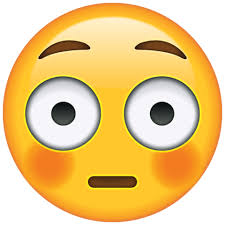 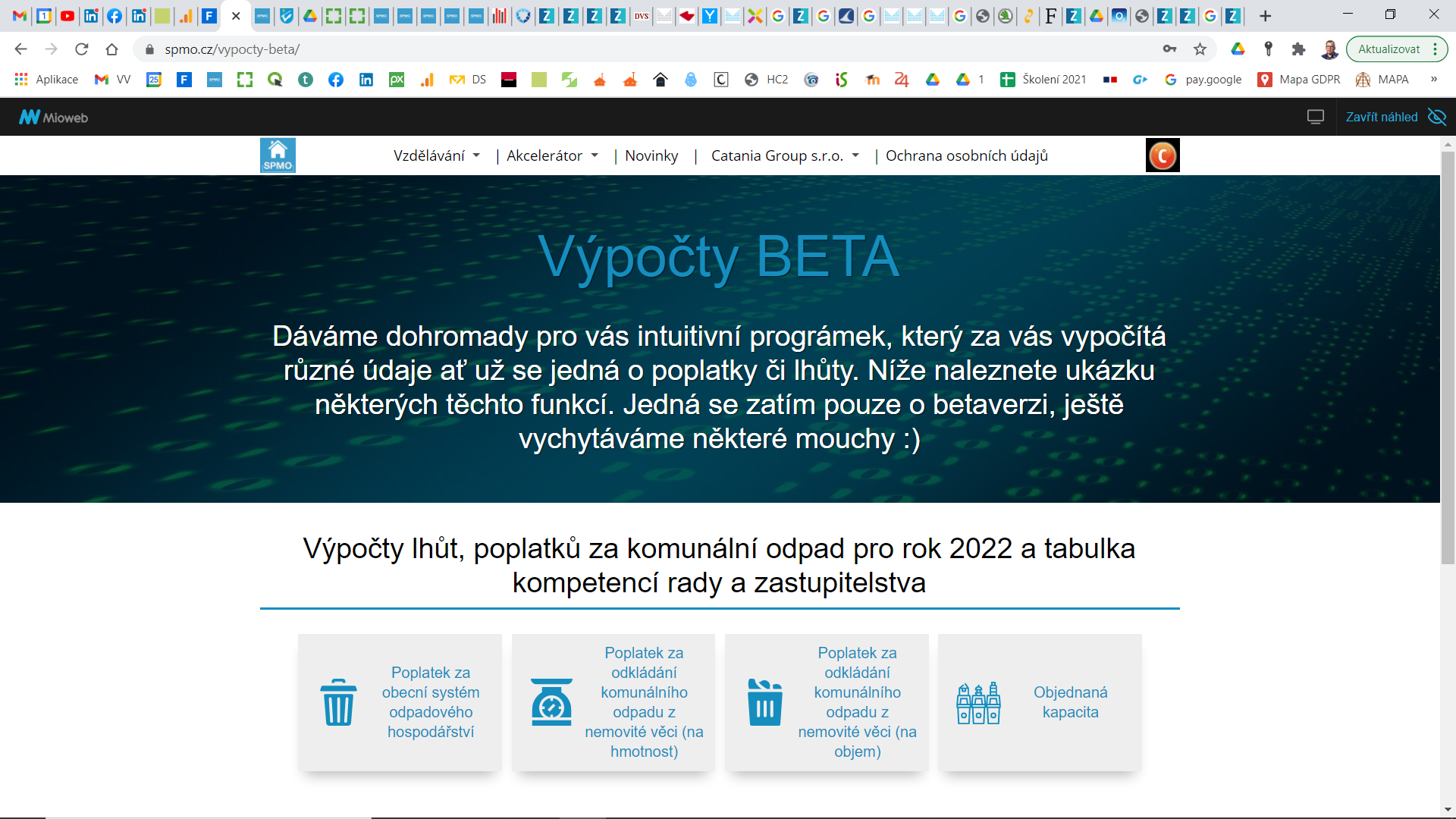 § 10n
 Plátce poplatku
Plátcem poplatku za odkládání komunálního odpadu z nemovité věci je 
a) společenství vlastníků jednotek, pokud pro dům vzniklo, nebo
b) vlastník nemovité věci v ostatních případech.
(2)Plátce poplatku je povinen vybrat poplatek od poplatníka.

Pro zjednodušení správy poplatku za odkládání komunálního odpadu z nemovité věci se zavádí plátce poplatku, který od poplatníků poplatek vybere a odvede jej správci poplatku, tedy obecnímu úřadu. 
Plátcem poplatku je společenství vlastníků jednotek, pokud pro daný dům (který je součástí předmětné nemovité věci) vzniklo. V ostatních případech je plátcem poplatku vlastník nemovité věci (včetně svěřenských a jiných fondů, srov. § 10s).
V případě, že by vlastník nemovité věci nebo svěřenský fond byl zároveň poplatníkem poplatku, tak vůči sobě z povahy věci v roli plátce poplatku nevystupuje, ale jedná se správcem poplatku přímo jako poplatník.
Díl 4
Společná ustanovení
§ 10o
Poplatkové období a dílčí období
Poplatkovým obdobím poplatků za komunální odpad je kalendářní rok.
(2)Dílčím obdobím poplatků za komunální odpad je kalendářní měsíc.

Pro oba poplatky za komunální odpad platí, že poplatkovým obdobím je kalendářní rok. Obec v návaznosti na poplatkové období určí splatnost poplatku (§ 14 odst. 2 zákona o místních poplatcích).
Vzhledem k tomu, že v průběhu poplatkového období může docházet ke změnám, které mají vliv na výši poplatku (změna obce, ve které je fyzická osoba přihlášená, vznik nároku na osvobození apod.), zavádí se dílčí období, kterými jsou kalendářní měsíce, přičemž je zásadně rozhodný konečný stav v poslední den posuzovaného dílčího období (srov. např. § 10h odst. 2, § 10k odst. 4 písm. a) bod 2).
§ 10p
Solidární poplatková povinnost
Spoluvlastníci nemovité věci zahrnující byt, rodinný dům nebo stavbu pro rodinnou rekreaci jsou povinni plnit poplatkovou povinnost společně a nerozdílně.
 
Pro oba poplatky za komunální odpad se uplatní solidární poplatková povinnost vlastníků nemovité věci v případě, že má tato nemovitá věc více spoluvlastníků.
Všichni spoluvlastníci nemovité věci tak vystupují jako jediný daňový subjekt, tedy jako jediný poplatník nebo jediný plátce a plní poplatkové povinnosti společně a nerozdílně. To znamená, že správce poplatku může požadovat splnění poplatkové povinnosti po libovolném spoluvlastníkovi, a to v plné výši. Vzájemné vyrovnání spoluvlastníků je věcí jejich soukromoprávní dohody.
Tato úprava se přejímá ze stávajícího § 10b odst. 1 písm. b) věty za středníkem zákona o místních poplatcích.
§ 10q
Jednotky
Ustanovení o nemovité věci se použijí obdobně i na jednotku, která je vymezena podle zákona o vlastnictví bytů, spolu s touto jednotkou spojeným podílem na společných částech domu, a pokud je s ní spojeno vlastnictví k pozemku, tak i spolu s podílem na tomto pozemku.

S ohledem na existenci jednotek podle zákona o vlastnictví bytů se doplňuje ustanovení, které je v daňových zákonech v širším smyslu standardním a jehož účelem je i na tyto jednotky vztáhnout režim nových jednotek podle občanského zákoníku. V návaznosti na toto ustanovení je třeba i na jednotku podle zákona o vlastnictví bytů hledět jako na nemovitou věc.
Z uvedeného vyplývá, že například pro účely § 10e odst. 1 písm. b) je nemovitou věcí zahrnující byt (zahrnující byt ve smyslu právním) také bytová jednotka podle zákona o vlastnictví bytů.
§ 10r
Nemovitá věc vložená do fondu
Na svěřenský fond, podílový fond nebo fond obhospodařovaný penzijní společností, do kterých je vložena nemovitá věc, se pro účely poplatků za komunální odpad hledí jako na vlastníka této nemovité věci.
S ohledem na možnost, vyčlenit majetek do svěřenského fondu, podílového fondu či fondu obhospodařovaného penzijní společností by bylo ve všech ustanoveních hovořících o vlastníku nemovité věci nutné hovořit o „fondu, do kterého je vložena nemovitá věc“.
Z důvodu zpřehlednění právní úpravy se stanoví právní fikce vlastnictví, kdy se na fond, do kterého je vložena nemovitá věc, hledí jako na vlastníka této věci. 
Tyto fondy mají pro účely správy poplatků procesní způsobilost a jsou poplatkovým subjektem podle daňového řádu (srov. § 20 odst. 3 daňového řádu a § 24 odst. 6 daňového řádu).
§ 11 
	(1) Nebudou-li poplatky zaplaceny poplatníkem včas nebo ve správné výši, vyměří mu obecní úřad poplatek platebním výměrem nebo hromadným předpisným seznamem.
	(2) Nebudou-li poplatky odvedeny plátcem poplatku včas nebo ve správné výši, vyměří mu obecní úřad poplatek platebním výměrem k přímé úhradě.
	(3) Včas nezaplacené nebo neodvedené poplatky nebo část těchto poplatků může obecní úřad zvýšit až na trojnásobek; toto zvýšení je příslušenstvím poplatku sledujícím jeho osud. 	
(4) Pokud obec zavedla poplatek za odkládání komunálního odpadu z nemovité věci a zvolila v obecně závazné vyhlášce základ dílčího poplatku podle § 10k odst. 1 písm. a) nebo b), vyměří správce poplatku plátci poplatek platebním výměrem nebo hromadným předpisným seznamem. Není-li takový plátce, vyměří poplatek správce poplatku poplatníkovi. Poplatek je splatný ve lhůtě 30 dnů ode dne doručení platebního výměru nebo hromadného předpisného seznamu. Pokud plátce neodvede nebo poplatník nezaplatí tento poplatek včas, může jim správce poplatku vyměřit platebním výměrem nebo hromadným předpisným seznamem zvýšení neodvedeného nebo nezaplaceného poplatku, nebo jejich části, až na trojnásobek. Toto zvýšení je příslušenstvím poplatku a je splatné ve lhůtě 30 dnů ode dne doručení platebního výměru nebo hromadného předpisného seznamu.
(5) Penále, úroky a pokuty, upravené daňovým řádem, s výjimkou pořádkových pokut a pokut za nesplnění povinnosti nepeněžité povahy, se neuplatňují.
(§ 11 odst. 4)
Pokud obec zvolila hmotnostní nebo objemový dílčí základ u poplatku za odkládání komunálního odpadu z nemovité věci, je obec tím, kdo disponuje údaji o základu poplatku a tím zprostředkovaně i o výši poplatku. Jelikož po poplatkových subjektech nelze požadovat splnění povinností, k nimž nemají dostatek informací, je obtížné u tohoto poplatku uplatňovat princip autoaplikace daňového práva.
Jeví se jako nelogické, aby obec nejprve formálně předepsaným způsobem informovala poplatkové subjekty o tom, jak vysoký je základ jejich poplatku, a následně tyto subjekty sdělený údaj pouze vynásobily sazbou poplatku a zaplatily poplatek ve vypočtené výši.
Z tohoto důvodu se namísto informační povinnosti obce výjimečně navrhuje místní poplatek v takovém případě vyměřovat (na rozdíl od standardního postupu u jiných místních poplatků, kdy se poplatek vyměřuje pouze v případě, kdy není zaplacen včas nebo ve správné výši).
(§ 11 odst. 4)
Obci se dává s ohledem na místní poměry na výběr, zda vyměření provede platebním výměrem nebo hromadným předpisným seznamem. Splatnost poplatku se pak váže na doručení rozhodnutí o stanovení poplatku.
Obci se zachovává možnost vyměřit zvýšení poplatku až na trojnásobek nezaplaceného poplatku či jeho části, jako v případě ostatních místních poplatků, pokud  poplatek nebude do dne splatnosti zaplacen ve správné výši. Zvýšení se vyměřuje samostatně platebním výměrem nebo hromadným předpisným seznamem. Konstrukce a povaha zvýšení poplatku odpovídá úpravě podle § 11 odst. 3 s výjimkou jeho vyměřování a splatnosti. Jde o příslušenství poplatku, které sleduje jeho osud.
Navýšení sleduje osud poplatku:

Pokud tedy již neexistuje nedoplatek (poplatek jako takový) není možné jej již navýšit (neboť neexistuje základ). 

I přes toto upřesnění může obec stanovit podmínky pro navýšení poplatku přímo do OZV.
§12
(1) Vznikne-li nedoplatek na poplatku poplatníkovi, který je ke dni splatnosti nezletilý a nenabyl plné svéprávnosti nebo který je ke dni splatnosti omezen ve svéprávnosti a byl mu jmenován opatrovník spravující jeho jmění, přechází poplatková povinnost tohoto poplatníka na zákonného zástupce nebo tohoto opatrovníka; zákonný zástupce nebo opatrovník má stejné procesní postavení jako poplatník.

(2) V případě podle odstavce 1 vyměří správce poplatku poplatek zákonnému zástupci nebo opatrovníkovi poplatníka.

(3) Je-li zákonných zástupců nebo opatrovníků více, jsou povinni plnit poplatkovou povinnost společně a nerozdílně.“.
Stanovisko Ministerstva financí č.j. MF- 718/2016/3903-5 ze dne 06.04.2016, ve znění stanoviska č.j. MF- 29163/2016/3903-6 ze dne 11.10.2016

…Solidární odpovědnost znamená, podle nového občanského zákoníku (§ 1872), že správce poplatku je oprávněn požadovat zaplacení poplatku, a to celého nebo jeho libovolné části, po každém z vlastníků nebo pouze po některém z nich nebo po kterémkoli z nich. 

S tímto stanoviskem autor tohoto nesouhlasí a uvede důvody, proč by mělo být postupováno jinak.
Daňová povinnost musí obstát nejen z hlediska vyloučení extrémní disproporcionality, nýbrž také ústavního principu rovnosti, ať již v podobě zákazu svévole při stanovení povinností, (v tomto případě poplatkové povinnosti – pozn. autora) resp. při odlišování subjektů a práv dle čl. 1 Listiny, či v podobě rovnosti při uplatňování základních práv a svobod dle čl. 3 odst. 1 Listiny (srov. nálezy sp. zn. Pl. ÚS 7/03 a sp. zn. Pl. ÚS 29/08, bod 43).
Nabízí se proto otázka, zda by nemohl vyměřit jedním platebním výměrem poplatek společně a nerozdílně přímo oběma zákonným zástupcům tak, že platební výměr na společnou poplatkovou povinnost doručí oběma zákonným zástupcům (s vysvětlením, že společnou (a nerozdílnou) daňovou povinností se rozumí povinnosti plnit „jeden za všechny a všichni za jednoho“. 
Zaplatí-li jeden z poplatníků, případně na něm správce poplatku nedoplatek vymůže, nedoplatek zaniká. Podíly poplatníků jsou v jejich vzájemném poměru stejné – vypořádají se mezi sebou.
Umožňuje to i § 101 DŘ odst. 3 a 5 ???

(3) Příjemcem rozhodnutí je ten, komu je rozhodnutím ukládána povinnost (společná a nerozdílná???) nebo přiznáváno právo anebo prohlášeno právo nebo povinnost stanovená zákonem.

(5) Rozhodnutí se oznamuje všem jeho příjemcům (více příjemců jednoho rozhodnutí ???). Vůči příjemci je rozhodnutí účinné okamžikem jeho oznámení.
Vzhledem k administrativní náročnosti a faktické nevymahatelnosti většiny pohledávek za nezletilými osobami (i jejich zákonných zástupců) autor navrhuje, aby obce stanovili ve svých obecně závazných vyhláškách plošné osvobození všech nezletilých osob do 18 let.
Zvýšení poplatku v OZV

Nález Ústavního soudu sp. zn. PI ÚS 9/10 ze dne 29. června 2010
	Zákon o místních poplatcích obecně zakotvil možnost sankčního navýšení poplatku v případě jeho řádného nezaplacení a stanovil základní pravidla, zejména horní hranici tohoto navýšení. Pokud samospráva nepřipraví do příslušné vyhlášky hodnoty tohoto navýšení, jde v intencích citovaného ustanovení při navyšování o otázku volného uvážení správce poplatku, limitovaného pouze zmiňovaným trojnásobkem základní stanovené hodnoty poplatku. …
Zvýšení poplatku v OZV

Nález Ústavního soudu sp. zn. PI ÚS 9/10 ze dne 29. června 2010
	 V tomto směru je tato obecná právní úprava pro praxi zřejmě dostačující, každopádně je odrazem vůle zákonodárce, přičemž vhodnost či správnost jím zvoleného řešení není předmětem zkoumání ze strany Ústavního soudu. Na druhou stranu, pokud samospráva hodnoty navýšení stanoví, musí z toho správce poplatku vycházet a jeho diskreční pravomoc je v daném směru omezena. A to přípustně, ne-li dokonce žádoucím způsobem…
Zvýšení poplatku v OZV

Nález Ústavního soudu sp. zn. PI ÚS 9/10 ze dne 29. června 2010
… Ustanovení § 14 odst. 2 zákona o místních poplatcích vypočítává příklady „podrobností“ vybírání poplatků, které obec ve vyhlášce upraví. Byť stanovení hodnoty navýšení poplatku zde výslovně uvedeno není, představit si to jistě lze, neboť výčet je jednak demonstrativní a jednak kvantifikace navýšení poplatku do příkladného výčtu svou povahou zapadá…
Zvýšení poplatku v OZV

Nález Ústavního soudu sp. zn. PI ÚS 9/10 ze dne 29. června 2010
Ústavní soud nevidí důvod, aby obec, pokud může stanovit např. splatnost, úlevy či dokonce osvobození od poplatku, nemohla stanovit hodnoty jeho sankčního navýšení. Jde o úkon, který se stanovením vlastní sazby poplatku souvisí a svým způsobem na něj navazuje. Jinými slovy se Ústavní soud přiklonil k interpretaci, podle níž kvantifikace sankčního navýšení patří mezi „podrobnosti vybírání poplatku“, které má § 14 odst. 2 zákona o místních poplatcích na mysli.
§ 14
(1) Stanovení poplatků patří do samostatné působnosti obce, která je ve svém území zavedla.
(2) Poplatky zavede obec obecně závaznou vyhláškou, ve které upraví podrobnosti jejich vybírání, zejména stanoví konkrétní sazbu poplatku, vznik a zánik poplatkové povinnosti, lhůty pro plnění ohlašovací povinnosti, splatnost, úlevy a případné osvobození od poplatků. Obec může obecně závaznou vyhláškou upravit další způsob placení a jemu odpovídající den platby poplatku, než je způsob placení a den platby podle daňového řádu. U poplatku za užívání veřejného prostranství určí místa, která v obci podléhají poplatku za užívání veřejného prostranství.
(3) Řízení o poplatcích vykonává obecní úřad.	
(4) Obec v obecně závazné vyhlášce, kterou zavádí poplatek za odkládání komunálního odpadu z nemovité věci, zvolí jeden z dílčích základů tohoto poplatku a může určit minimální dílčí základ tohoto poplatku.
§ 14a
(1)	Poplatník nebo plátce poplatku je povinen podat správci poplatku ohlášení, nevyloučí-li obec tuto povinnost v obecně závazné vyhlášce. V případě poplatku odváděného plátcem poplatku podává ohlášení pouze plátce poplatku.
Podat ohlášení, pokud tuto povinnost obec v obecně závazné vyhlášce nevyloučí (tzv. model opt-out). Nejde o věcnou změnu, protože tato povinnost vyplývá i ze stávající úpravy zákona o místních poplatcích, není v něm však explicitně uvedena. Zároveň se doplňuje explicitní vyjádření toho, kdo podává ohlášení v případě poplatků, které mají jak poplatníka, tak plátce poplatku.
(2) V ohlášení poplatník nebo plátce uvede
jméno, popřípadě jména, a příjmení nebo název obecný identifikátor, byl-li přidělen, místo pobytu nebo sídlo, sídlo podnikatele, popřípadě další adresu pro doručování; právnická osoba uvede též osoby, které jsou jejím jménem oprávněny jednat v poplatkových věcech,
čísla všech svých účtů u poskytovatelů platebních služeb, včetně poskytovatelů těchto služeb v zahraničí, užívaných v souvislosti s podnikatelskou činností, v případě, že předmět poplatku souvisí s podnikatelskou činností poplatníka nebo plátce,
údaje rozhodné pro stanovení poplatku.
(3) Poplatník nebo plátce, který nemá sídlo nebo bydliště na území členského státu Evropské unie, jiného smluvního státu Dohody o Evropském hospodářském prostoru nebo Švýcarské konfederace, uvede kromě údajů požadovaných v odstavci 2 adresu svého zmocněnce v tuzemsku pro doručování.
(4) Dojde-li ke změně údajů uvedených v ohlášení, je poplatník nebo plátce povinen tuto změnu oznámit do 15 dnů ode dne, kdy nastala, nestanoví-li obec v obecně závazné vyhlášce delší lhůtu.
K odst. 4 

Obce nově získávají možnost prodloužit v obecně závazné vyhlášce lhůtu pro oznámení změn údajů uvedených v ohlášení. Není-li tato lhůta v obecně závazné vyhlášce upravena, platí zákonná lhůta pro oznámení změn, která činí 15 dní.
(5)	Povinnost ohlásit údaj podle odstavce 2 nebo jeho změnu se nevztahuje na údaj, který může správce poplatku automatizovaným způsobem zjistit z rejstříků nebo evidencí, do nichž má zřízen automatizovaný přístup. Okruh těchto údajů zveřejní správce poplatku na své úřední desce.
(6) V případě, že poplatník nesplní povinnost ohlásit údaj rozhodný pro osvobození nebo úlevu od poplatku ve lhůtě stanovené obecně závaznou vyhláškou nebo ve lhůtě podle odstavce 4, nárok na osvobození nebo úlevu od tohoto poplatku zaniká; za nesplnění této povinnosti nelze uložit pokutu za nesplnění povinnosti nepeněžité povahy.
§ 15
Správce poplatku
Správcem poplatku je obecní úřad.
Správa poplatku je výkonem přenesené působnosti.
§ 16
(1) Obecní úřad a krajský úřad využívají pro účely správy poplatků
referenční údaje ze základního registru obyvatel,
údaje z informačního systému evidence obyvatel,
údaje z informačního systému cizinců.

	(2) Využívanými údaji podle odstavce 1 písm. a) jsou
	a) příjmení,
	b) jméno, popřípadě jména,
	c) adresa místa pobytu,
d) adresa, na kterou mají být doručovány písemnosti,
e)	datum, místo a okres narození; u subjektu údajů, který se narodil v cizině, datum, místo a stát, kde se narodil,
f)	datum, místo a okres úmrtí; jde-li o úmrtí subjektu údajů mimo území České republiky, datum úmrtí, místo a stát, na jehož území k úmrtí došlo; je-li vydáno rozhodnutí soudu o prohlášení za mrtvého, den, který je v rozhodnutí uveden jako den smrti, popřípadě jako den, který nepřežil, a datum nabytí právní moci tohoto rozhodnutí,
g)	státní občanství, popřípadě více státních občanství.,
h)	typ datové schránky a identifikátor datové schránky, je-li tato datová schránka zpřístupněna.
(3) Využívanými údaji podle odstavce 1 písm. b) jsou
jméno, popřípadě jména, příjmení, rodné příjmení,
datum narození,
místo a okres narození, v případě narození v cizině místo a stát,
rodné číslo,
státní občanství, popřípadě více státních občanství,
adresa místa trvalého pobytu,
počátek trvalého pobytu, popřípadě datum zrušení údaje o místu trvalého pobytu nebo datum ukončení trvalého pobytu na území České republiky,
h)	adresa, na kterou mají být doručovány písemnosti,
Podle § 44 odst. 1 daňového řádu se fyzické osobě doručuje mimo jiného na její adresu evidovanou v informačním systému evidence obyvatel, na kterou mají být doručovány písemnosti. Z tohoto důvodu se navrhuje doplnit oprávnění správce poplatku přistupovat k této adrese, a to v informačním systému evidence obyvatel (s ohledem na § 16 odst. 5 se však primárně bude používat údaj o doručovací adrese ze základního registru obyvatel).
i) jméno, popřípadě jména, příjmení, rodné příjmení a rodné číslo otce, matky, popřípadě jiného zákonného zástupce; v případě, že jeden z rodičů nebo jiný zákonný zástupce nemá přiděleno rodné číslo, jméno, popřípadě jména, příjmení a datum narození; je-li jiným zákonným zástupcem právnická osoba, název a adresa sídla,
j)	datum nabytí právní moci rozhodnutí soudu o omezení svéprávnosti včetně uvedení čísla jednacího a označení soudu, který rozhodl o omezení svéprávnosti,
k)	datum nabytí právní moci rozhodnutí soudu o zrušení omezení svéprávnosti,
l)	jméno, popřípadě jména, příjmení a rodné číslo opatrovníka; nebylo-li opatrovníkovi rodné číslo přiděleno, datum, místo a okres jeho narození a u opatrovníka, který se narodil v cizině, místo a stát, kde se narodil; je-li opatrovníkem ustanovena právnická osoba, název a adresa sídla.
Stávající § 16 odst. 3 písm. i) se aktualizuje tak, aby bylo v souladu s § 3 odst. 3 písm. k) zákona č. 133/2000 Sb., o evidenci obyvatel a rodných číslech a o změně některých zákonů (zákon o evidenci obyvatel), ve znění pozdějších předpisů (dále jen „zákon o evidenci obyvatel“). Při tom se používá standardní textaxe ustanovení sloužících k přístupu k informacím v agendových informačních systémech.
Pokud vznikl nedoplatek na poplatku, přechází podle § 12 odst. 1 a 2 poplatková povinnost z poplatníka omezeného ve svéprávnosti, kterému byl jmenován opatrovník spravující jeho jmění, na tohoto opatrovníka. Z tohoto důvodu se navrhuje, aby měl správce poplatku přístup do evidence obyvatel, pokud jde o položky upravující informaci o omezení svéprávnosti a osobě opatrovníka.
(4) Využívanými údaji podle odstavce 1 písm. c) jsou
jméno, popřípadě jména, příjmení, rodné příjmení,
datum narození,
rodné číslo,
místo a stát, kde se cizinec narodil; v případě, že se cizinec narodil na území České republiky, místo a okres narození,
státní občanství, popřípadě více státních občanství,
druh a adresa místa pobytu na území České republiky,
počátek pobytu, případně datum ukončení pobytu.,
h)     adresa, na kterou mají být doručovány písemnosti,
i)	datum nabytí právní moci rozhodnutí soudu o omezení svéprávnosti včetně uvedení čísla jednacího a označení soudu, který rozhodl o omezení svéprávnosti,
j)	datum nabytí právní moci rozhodnutí soudu o zrušení omezení svéprávnosti,
k)	jméno, popřípadě jména, příjmení, rodné příjmení a rodné číslo nebo datum narození zákonných zástupců.
(5) Z údajů podle odstavců 1 až 4 lze v konkrétním případě použít vždy jen takové údaje, které jsou nezbytné ke splnění daného úkolu. Za stejných podmínek může správce poplatku získat také seznam osob přihlášených v obci. Údaje, které jsou vedeny jako referenční údaje v základním registru obyvatel, se využijí z informačního systému evidence obyvatel nebo informačního systému cizinců, pouze pokud jsou ve tvaru předcházejícím současný stav.
§ 16a
Obecní úřad Správce poplatku může na žádost poplatníka z důvodu odstranění tvrdosti právního předpisu zcela nebo částečně prominout poplatek podle § 10b nebo jeho příslušenství, lze-li to s přihlédnutím k okolnostem daného případu ospravedlnit.
§ 16a
Správce poplatku může na žádost poplatníka z důvodu odstranění tvrdosti právního předpisu zcela nebo částečně prominout poplatek podle § 10b za obecní systém odpadového hospodářství nebo jeho příslušenství, lze-li to s přihlédnutím k okolnostem daného případu ospravedlnit.
Podle stávajícího znění § 16a zákona o místních poplatcích může obecní úřad zcela nebo z části prominout poplatek za provoz systému shromažďování, sběru, přepravy, třídění, využívání a odstraňování komunálních odpadů podle § 10b zákona o místních poplatcích. V případě poplatku za komunální odpad podle § 17a stávajícího zákona o odpadech obecní úřad tuto pravomoc nemá.
Tato pravomoc obecních úřadů je zachována, a to v obdobném rozsahu jako podle dosavadní právní úpravy. Obecní úřad může prominout pouze poplatek za obecní systém odpadového hospodářství (který navazuje na stávající poplatek podle § 10b zákona o místních poplatcích), nikoliv poplatek za odkládání komunálního odpadu z nemovité věci (který vychází z poplatku podle § 17a zákona o odpadech), neboť vychází z obecných principů práva životního prostředí „plať tolik, kolik vyhodíš“.
§ 16b
Obecní úřad Správce poplatku může z moci úřední poplatek nebo jeho příslušenství zcela nebo částečně prominout při mimořádných, zejména živelních událostech.
Rozhodnutím podle odstavce 1 se promíjí poplatek všem poplatníkům, jichž se důvod prominutí týká, a to ode dne právní moci tohoto rozhodnutí.
Rozhodnutí oznamuje obecní úřad správce poplatku vyvěšením na své úřední desce a zároveň ho zveřejní způsobem umožňujícím dálkový přístup.
Řízení o prominutí MP 

• Při řízení o prominutí MP v obou případech je správce poplatku, obecní úřad, povinen respektovat příslušná ustanovení DŘ týkající se prominutí daně či příslušenství daně. 

• Správce poplatku vydává ve věci prominutí vždy rozhodnutí.
Řízení o prominutí MP 

• V souladu s ustanovením § 259 DŘ může k prominutí poplatku dojít od vzniku poplatkové povinnosti až do doby uplynutí lhůty pro placení poplatku (§ 160 DŘ), a to i poté, kdy došlo k jeho úhradě. 

• Proti rozhodnutí ve věci prominutí poplatku nelze uplatnit opravné prostředky.
Řízení o prominutí MP - § 16a 

• Řízení o prominutí MP je zahájeno na základě žádosti poplatníka, která je podáním ve smyslu ustanovení § 70 a násl. DŘ. Žádost posoudí správce poplatku podle skutečného obsahu bez ohledu na to, jak je označena. 

• Dále správce poplatku zkoumá, zda jsou dány důvody pro prominutí, tj. zda existuje potřeba odstranit tvrdost právního předpisu a současně, lze-li prominutí s přihlédnutím k okolnostem daného případu ospravedlnit. Pojem tvrdost ZMP ani DŘ blíže nespecifikuje. Jedná se o právní institut, jehož účelem je vyřešit výjimečné případy, kdy aplikace ZMP by vedla ke zvlášť tíživým důsledkům pro poplatníka.
Řízení o prominutí MP - § 16a 

• Rozhodnutí o prominutí MP musí být vždy odůvodněno tak, aby bylo zjevné, proč správce poplatku na základě správního uvážení dospěl k závěru MP nebo jeho příslušenství prominout. 

• Správce poplatku je při svém postupu vázán ustanovením § 259c DŘ, podle něhož je při posouzení žádosti o prominutí poplatku povinen zohlednit četnost porušování povinností při správě poplatků poplatkovým subjektem. Prominutí MP nebo jeho příslušenství není možné, pokud poplatkový subjekt v posledních 3 letech závažným způsobem porušil poplatkové nebo účetní právní předpisy
ČÁST čtvrtá
SPOLEČNÁ A ZÁVĚREČNÁ USTANOVENÍ
§ 16c
Přihlášení fyzické osoby
Pro účely poplatků se za přihlášení fyzické osoby považuje
přihlášení k trvalému pobytu podle zákona o evidenci obyvatel, nebo
ohlášení místa pobytu podle zákona o pobytu cizinců na území České republiky, zákona o azylu nebo zákona o dočasné ochraně cizinců, jde-li o cizince,
kterému byl povolen trvalý pobyt,
který na území České republiky pobývá přechodně po dobu delší než 3 měsíce,
který je žadatelem o udělení mezinárodní ochrany nebo osobou strpěnou na území podle zákona o azylu anebo žadatelem o poskytnutí dočasné ochrany podle zákona o dočasné ochraně cizinců, nebo
kterému byla udělena mezinárodní ochrana nebo jde o cizince požívajícího dočasné ochrany cizinců.
Důležité 
Přechodná ustanovení
1. Pro poplatkové povinnosti u poplatku za provoz systému shromažďování, sběru, přepravy, třídění, využívání a odstraňování komunálních odpadů vzniklé přede dnem nabytí účinnosti tohoto zákona, jakož i pro práva a povinnosti s nimi související se použije zákon č. 565/1990 Sb. a obecně závazné vyhlášky vydané na základě jeho zmocnění, ve znění účinném přede dnem nabytí účinnosti tohoto zákona.
Obdobně jako v případě novel jiných daňových zákonů se z důvodu vyloučení retroaktivity stanovuje, že se v případě všech poplatkových povinností plynoucích z právní úpravy místního poplatku podle stávajícího § 10b zákona o místních poplatcích, které vzniknou přede dnem nabytí účinnosti tohoto zákona, bude i nadále postupovat podle dosavadního znění zákona o místních poplatcích. Zrušený § 10b tak bude pro povinnosti vzniklé přede dnem nabytí účinnosti tohoto zákona použitelný i nadále.
Protože je část právní úpravy místního poplatku za provoz systému shromažďování, sběru, přepravy, třídění, využívání a odstraňování komunálních odpadů obsažena v obecně závazných vyhláškách obce, která jej zavedla, platí obdobně ustanovení o použitelnosti stávající právní úpravy i v případě těchto vyhlášek.
Důležité 
Přechodná ustanovení
2. Obec může za poplatkové období roku 2021 vybírat poplatek za provoz systému shromažďování, sběru, přepravy, třídění, využívání a odstraňování komunálních odpadů, který zavedla přede dnem nabytí účinnosti tohoto zákona. Pro poplatkové povinnosti u tohoto poplatku, jakož i pro práva a povinnosti s nimi související, vzniklé v poplatkovém období roku 2021, se použije zákon č. 565/1990 Sb., ve znění účinném přede dnem nabytí účinnosti tohoto zákona, a obecně závazné vyhlášky vydané na základě jeho zmocnění, účinné ke dni nabytí účinnosti tohoto zákona. 
.
Obcím se ponechává možnost zachovat pro poplatkové období 2021 stávající místní poplatek. Tím se obci vytváří dostatečný prostor pro zavedení a smluvní zajištění nových způsobů nakládání s komunálním odpadem podle nového zákona o odpadech a pro zajištění dostatečného financování tohoto nového systému některým z nových místních poplatků za komunální odpad.Obec není povinna tuto možnost využít a může zavést nové místní poplatky za komunální odpad již pro poplatkové období 2021. Pokud ale obec této možnosti (i konkludentně) využije, bude na jejím území nadále použitelný stávající § 10b zákona o místních poplatcích a obecně závazné vyhlášky obce upravující poplatek za provoz systému shromažďování, sběru, přepravy, třídění využívání a odstraňování komunálních odpadů. Podmínkou je, aby tyto vyhlášky byly účinné k 1. lednu 2021. Obecně závaznou vyhlášku podle § 10b zákona o místních poplatcích tak není možné vydat po tomto dni.Místní poplatek podle stávajícího § 10b zákona o místních poplatcích lze vybírat pouze do konce roku 2021. Do konce roku 2021 by také měly být vydány nové obecně závazné vyhlášky upravující místní poplatek za komunální odpad. Od 1. ledna 2022 již nebude v žádné obci možné vybírat poplatek podle stávajícího § 10b zákona o místních poplatcích.
Důležité 
Přechodná ustanovení
3. Od poplatku za obecní systém odpadového hospodářství podle zákona č. 565/1990 Sb., ve znění účinném ode dne nabytí účinnosti tohoto zákona, se v dílčím období osvobozuje fyzická osoba, která má na konci tohoto dílčího období bydliště v jiné obci, je v této obci poplatníkem poplatku za komunální odpad podle § 161 odst. 3 zákona č. 541/2020 Sb., o odpadech, ve znění účinném ode dne nabytí účinnosti tohoto zákona, a které poplatková povinnost vznikla z důvodu přihlášení v obci.
Poplatníci poplatku za obecní systém odpadového hospodářství, kteří jsou poplatníky pouze z důvodu svého místa přihlášení, jsou podle § 10g od poplatku osvobozeni pokud mají bydliště v jiné obci, která zavedla poplatek za odkládání komunálního odpadu z nemovité věci. 
Stávající poplatek podle § 17a zákona o odpadech má obdobný charakter jako nový místní poplatek za odkládání komunálního odpadu z nemovité věci a obec jej může podle § 161 odst. 3 nového zákona o odpadech vybírat ještě v poplatkovém období 2021. Z toho důvodu se navrhuje uplatnit obdobně osvobození od poplatku za obecní systém odpadového hospodářství v případě, kdy má taková osoba bydliště v jiné obci, která podle § 161 odst. 3 nového zákona o odpadech i v poplatkovém období 2021 vybírá poplatek za komunální odpad podle stávajícího § 17a zákona o odpadech. 
Ustanovení odkazuje na nový zákon o odpadech, jehož číslo bude doplněno v rámci redakční úpravy před publikací ve Sbírce zákonů.
Důležité 
Přechodná ustanovení
4. Obec nemůže zavést poplatky za komunální odpad podle zákona č. 565/1990 Sb., ve znění účinném ode dne nabytí účinnosti tohoto zákona, za poplatkové období roku 2021, ve kterém 
má podle § 161 odst. 3 zákona č. 541/2020 Sb., ve znění účinném ode dne nabytí účinnosti tohoto zákona, zaveden poplatek za komunální odpad, nebo
má podle bodu 2 zaveden poplatek za provoz systému shromažďování, sběru, přepravy, třídění, využívání a odstraňování komunálních odpadů, nebo
vybírá podle § 161 odst. 1 zákona č. 541/2020 Sb., ve znění účinném ode dne nabytí účinnosti tohoto zákona, úhradu za shromažďování, sběr, přepravu, třídění, využívání a odstraňování komunálních odpadů.
Odstavec 4 upravuje vzájemnou neslučitelnost (i) nových poplatků za komunální odpad, (ii) místního poplatku podle stávajícího § 10b zákona o místních poplatcích, (iii) poplatku podle stávajícího § 17a zákona o odpadech a (iv) úhrady za shromažďování, sběr, přepravu, třídění, využívání a odstraňování komunálních odpadů od fyzických osob na základě smlouvy podle stávajícího § 17 zákona o odpadech.
Obec si tak musí vybrat, zda v poplatkovém období 2021 zachová stávající místní poplatek podle § 10b zákona o místních poplatcích podle odstavce 2, zda zachová stávající poplatek za komunální odpad podle § 17a zákona o odpadech (srov. § 161 odst. 3 nového zákona o odpadech), zda zachová výběr úhrady za shromažďování, sběr, přepravu, třídění, využívání a odstraňování komunálních odpadů od fyzických osob na základě smlouvy podle stávajícího § 17 zákona o odpadech (srov. § 161 odst. 1 nového zákona o odpadech), nebo zda v poplatkovém období 2021 zavede některý z nových místních poplatků za komunální odpad.
S ohledem na to, že poplatkovým obdobím stávajících i nových poplatků je kalendářní rok, není možné ponechat stávající poplatek v účinnosti po část roku 2021 a zavést některý z nových poplatků po zbytek roku 2021.
Ustanovení odkazuje na nový zákon o odpadech, jehož číslo bude doplněno v rámci redakční úpravy před publikací ve Sbírce zákonů.
Důležité 
Přechodná ustanovení
5. Poplatek za provoz systému shromažďování, sběru, přepravy, třídění, využívání a odstraňování komunálních odpadů se pro účely jeho placení považuje za poplatek za obecní systém odpadového hospodářství.

Konstrukce dosavadního místního poplatku za provoz systému shromažďování, sběru, přepravy, třídění, využívání a odstraňování komunálních odpadů je velmi podobná konstrukci nového místního poplatku za obecní systém odpadového hospodářství. Aby byly zmírněny dopady na obecní úřady, které jsou správcem místních poplatků, navrhuje se nečinit v platební rovině rozdíly mezi novým a starým místním poplatkem.
V praxi to znamená zejména to, že se oba poplatky, starý i nový, evidují na stejném osobním daňovém účtu. Pokud tedy obec měla zaveden poplatek podle stávajícího § 10b zákona o místních poplatcích a namísto něj zavede poplatek podle nového § 10e an., nebude nutné provádět v systémech pro správu placení poplatku zásadnější úpravy.
Důležité
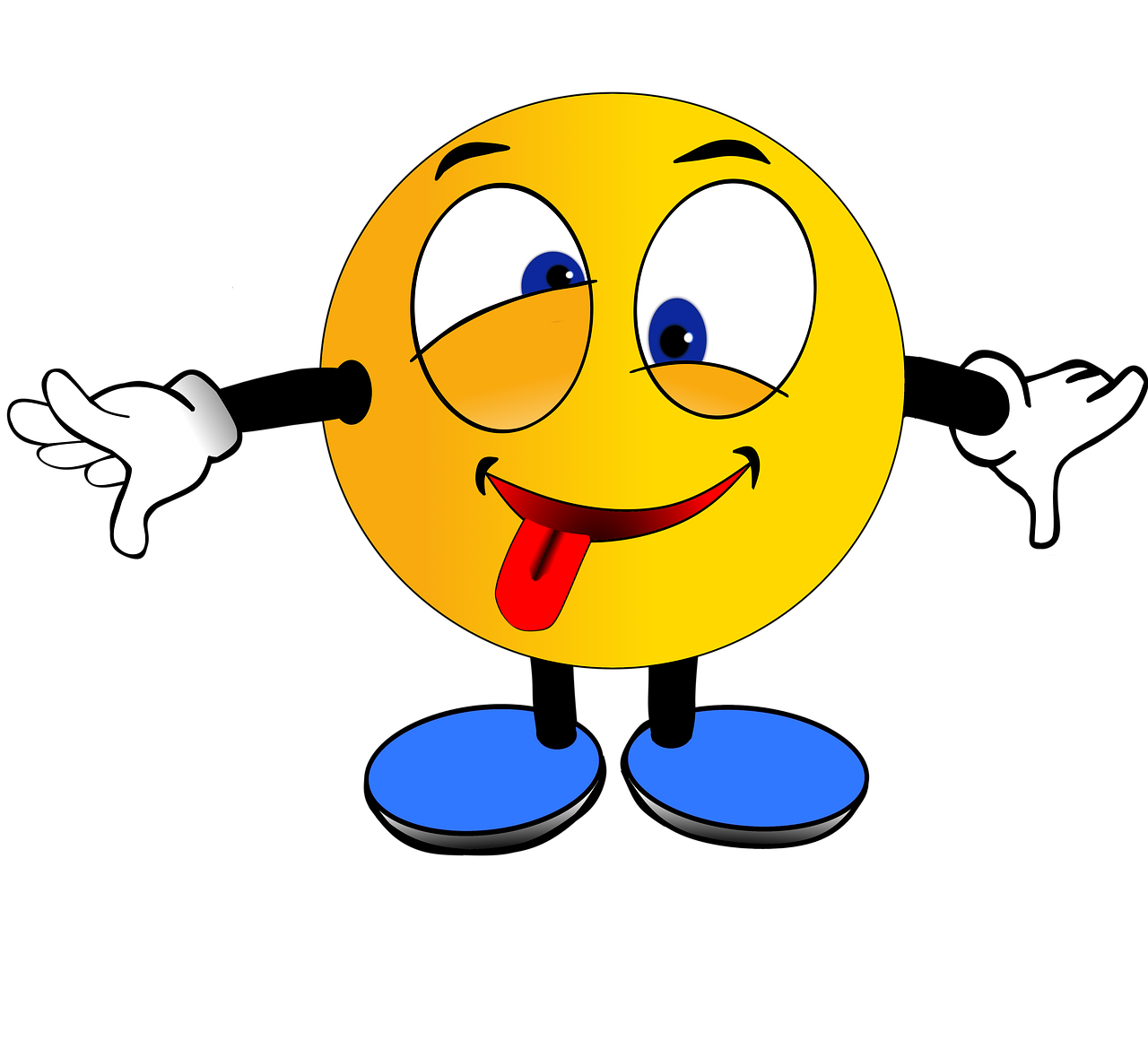 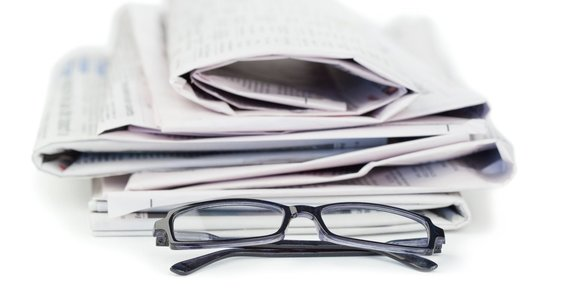 Certifikáty budou zaslány do DS

Děkuji za pozornost
Vlastimil Veselý
vesely@catania.cz